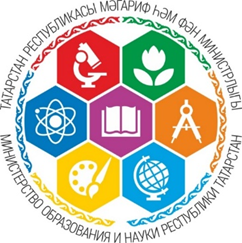 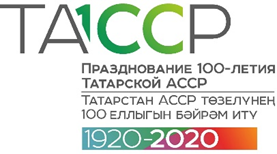 Десятилетие детства: актуальные направления и эффективные практики защиты прав детей

Заместитель министра 
АСАДУЛЛИНА АЛСУ МУНИБОВНА
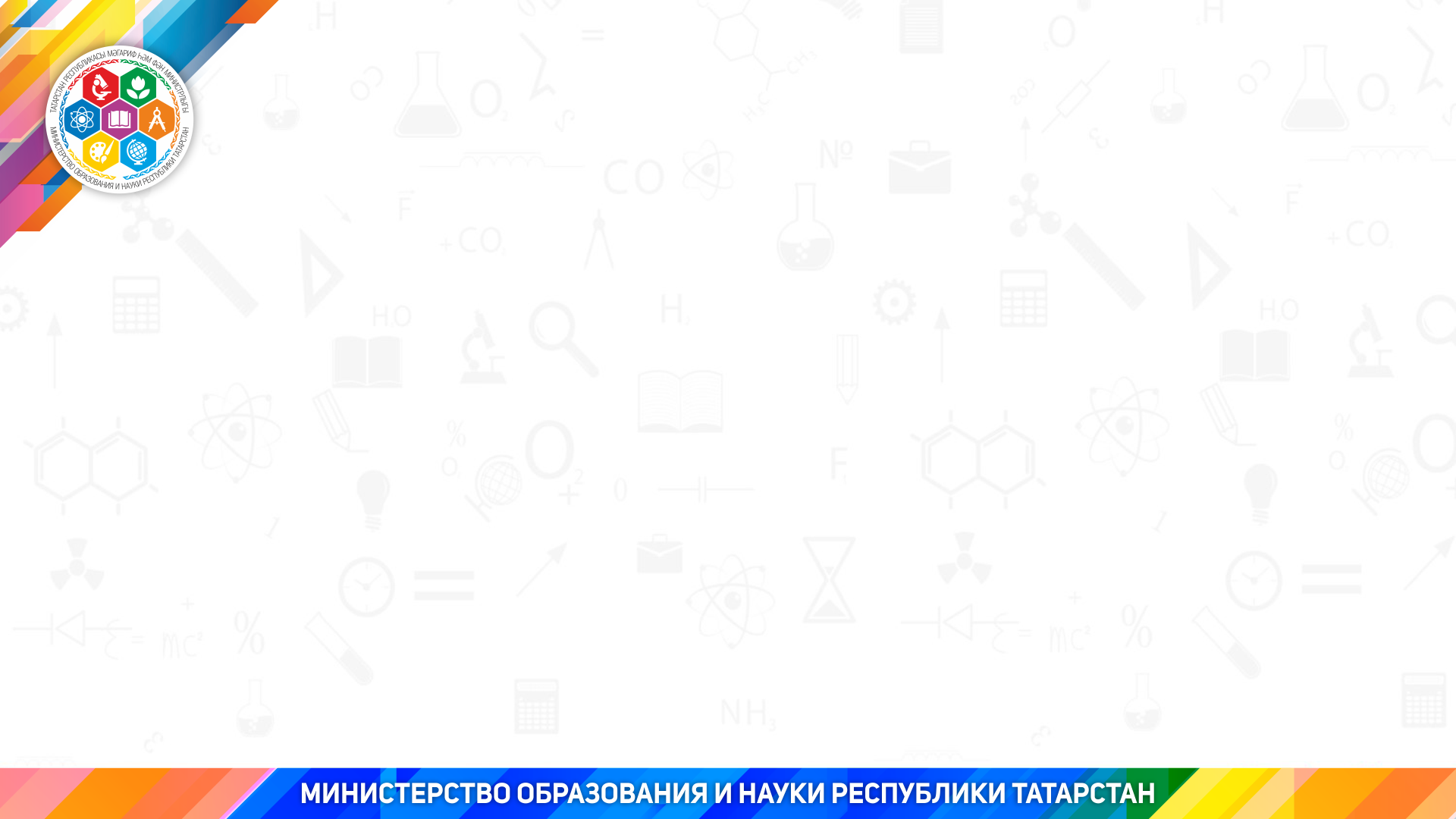 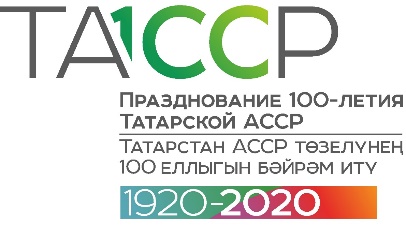 Основные направления плана мероприятий «Десятилетие детства»
Повышение благосостояния семей с детьми

Современная инфраструктура детства

Обеспечение безопасности детей   

Здоровый ребенок 

Всестороннее образование детям 

Культурное развитие детей

Ребенок и его право на семью 

Обеспечение и защита прав и интересов детей
[Speaker Notes: формирование в средствах массовой информации нового имиджа дополнительного образования, соответствующего ценностному статусу дополнительного образования в современном информационном гражданском обществе.]
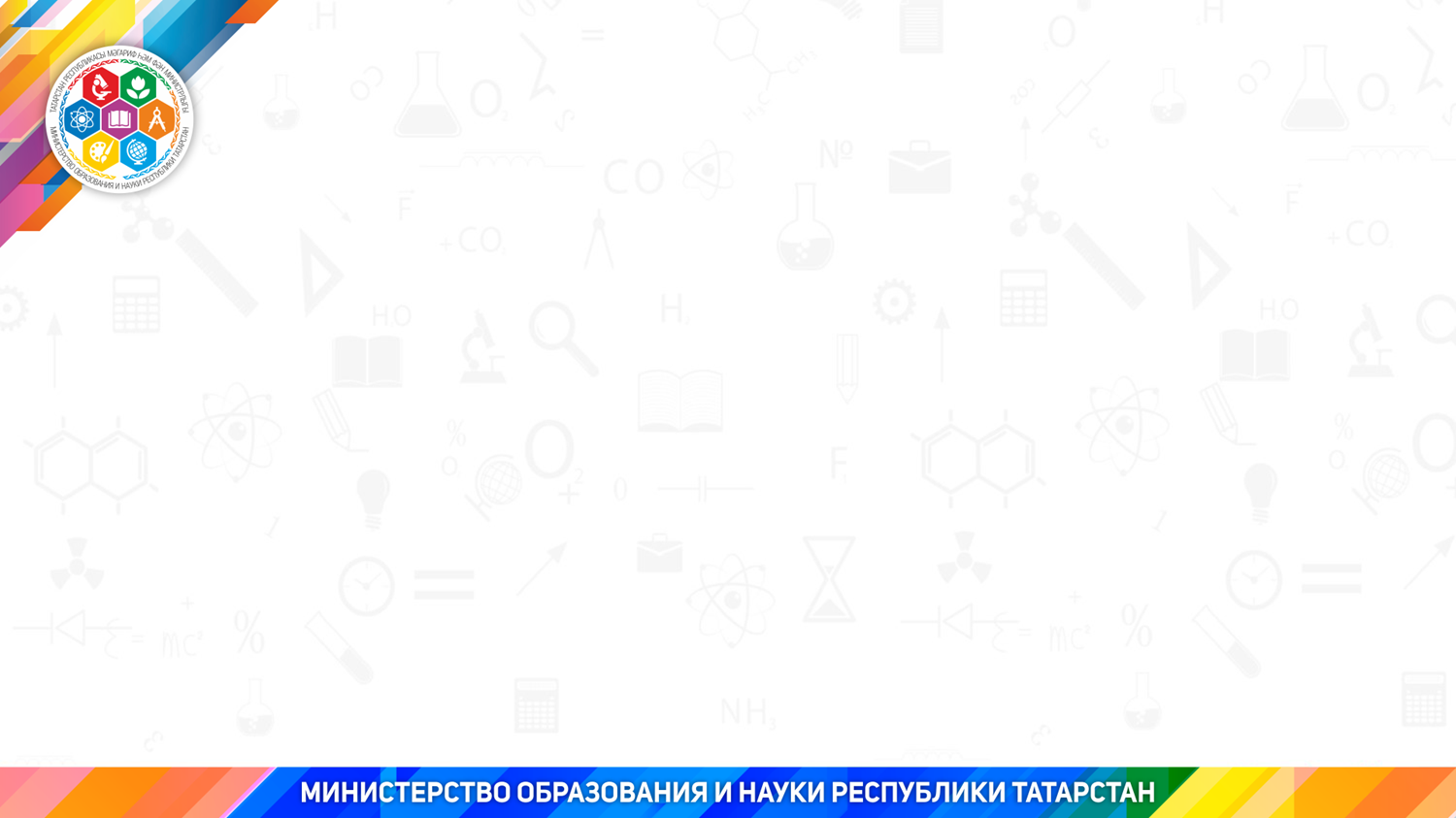 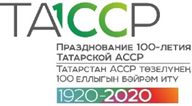 ВСЕСТОРОННЕЕ  ОБРАЗОВАНИЕ ДЕТЯМ
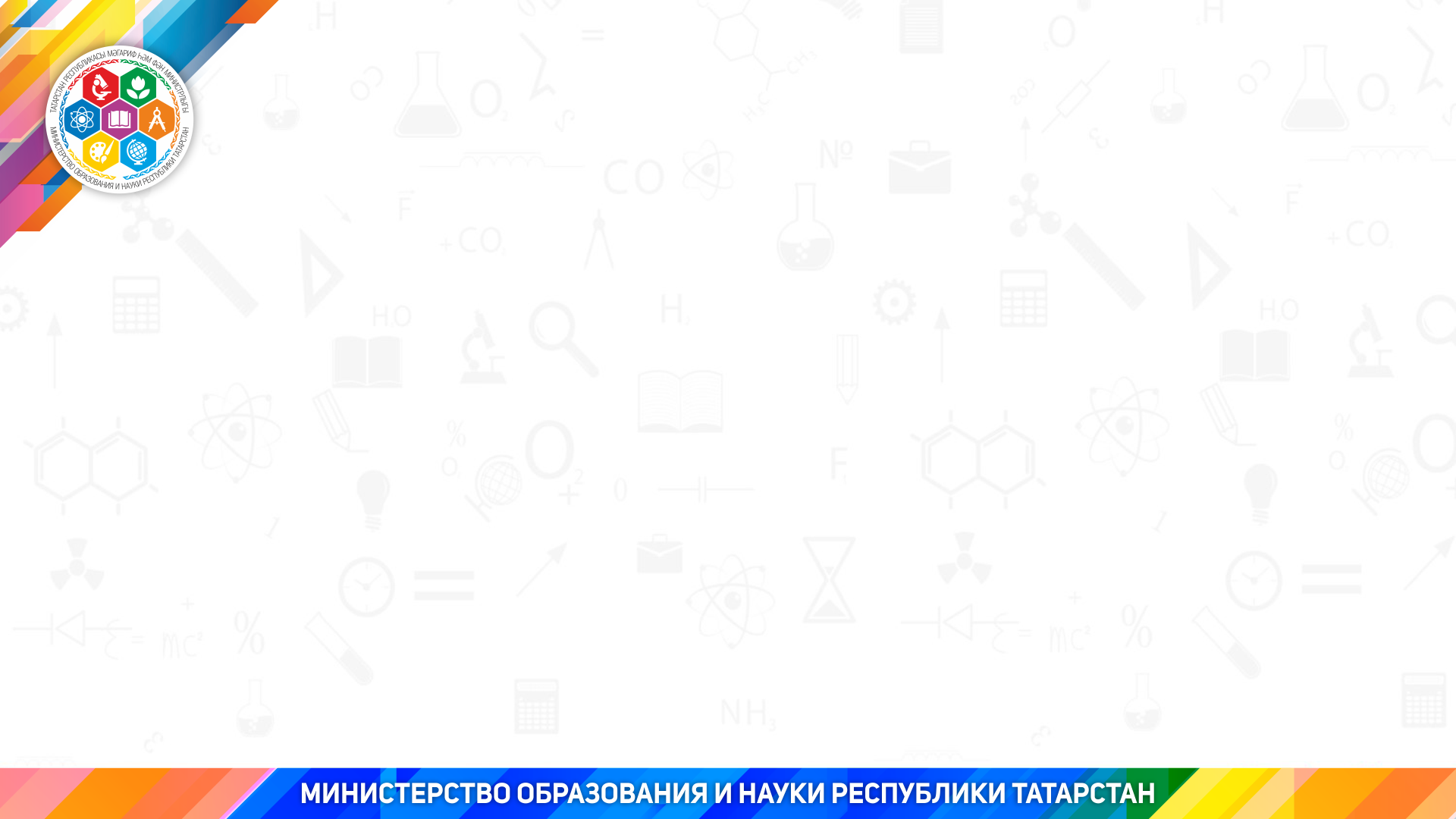 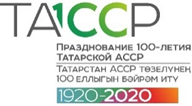 Дополнительное образования детей
81,9 % - охват дополнительным образованием в Республике Татарстан
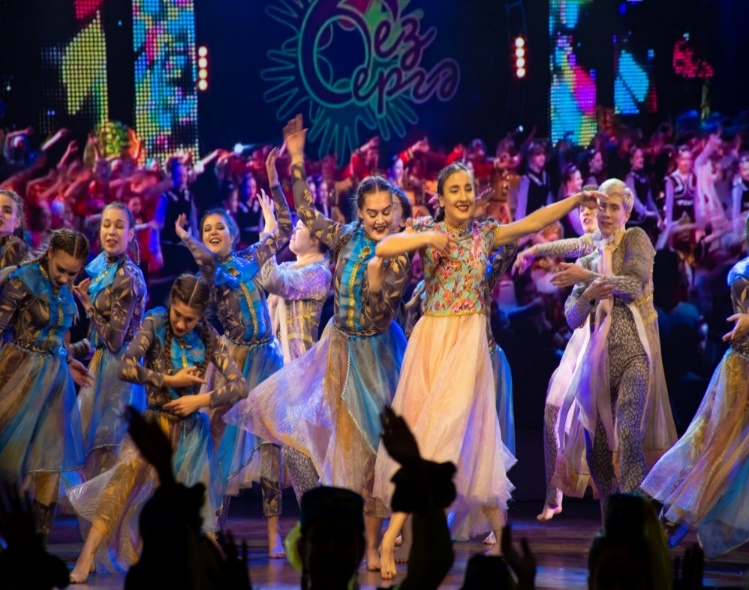 606 220 - численность обучающихся по всем направленностям  

193 057 - художественная
150 943 – физкультурно-спортивная
128 130 - социально-педагогическая
61 971 - естественно-научная
45 136 – техническая
26 983 - туристско-краеведческая
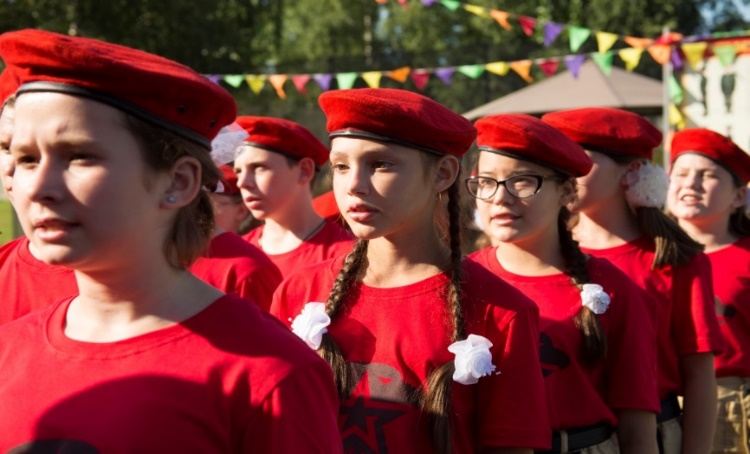 Республиканский детский художественный фестиваль народного творчества «БЕЗ БЕРГӘ»
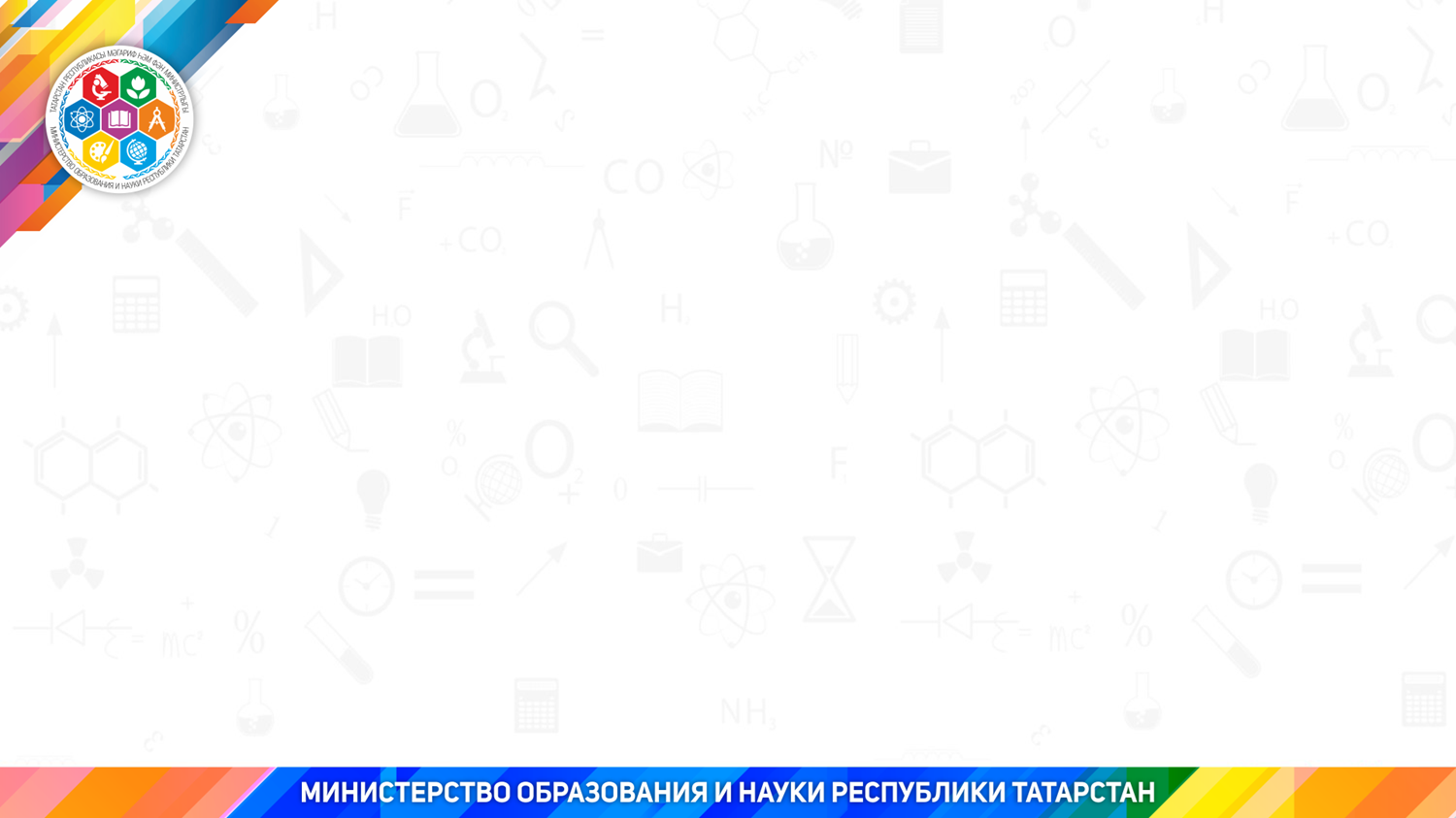 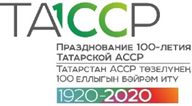 ,
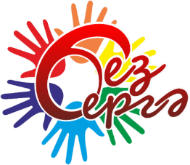 Муниципальный этап

49 000 детей
3392 декоративно-прикладных изделия 
67 династий мастеров 

Республиканский этап

500 участников Гала-концерта  
120 творческих коллективов
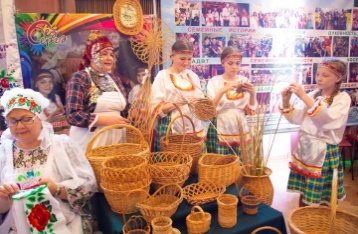 Республиканский фестиваль муниципальных образований 
Республики Татарстан по поддержке и развитию детского технического творчества
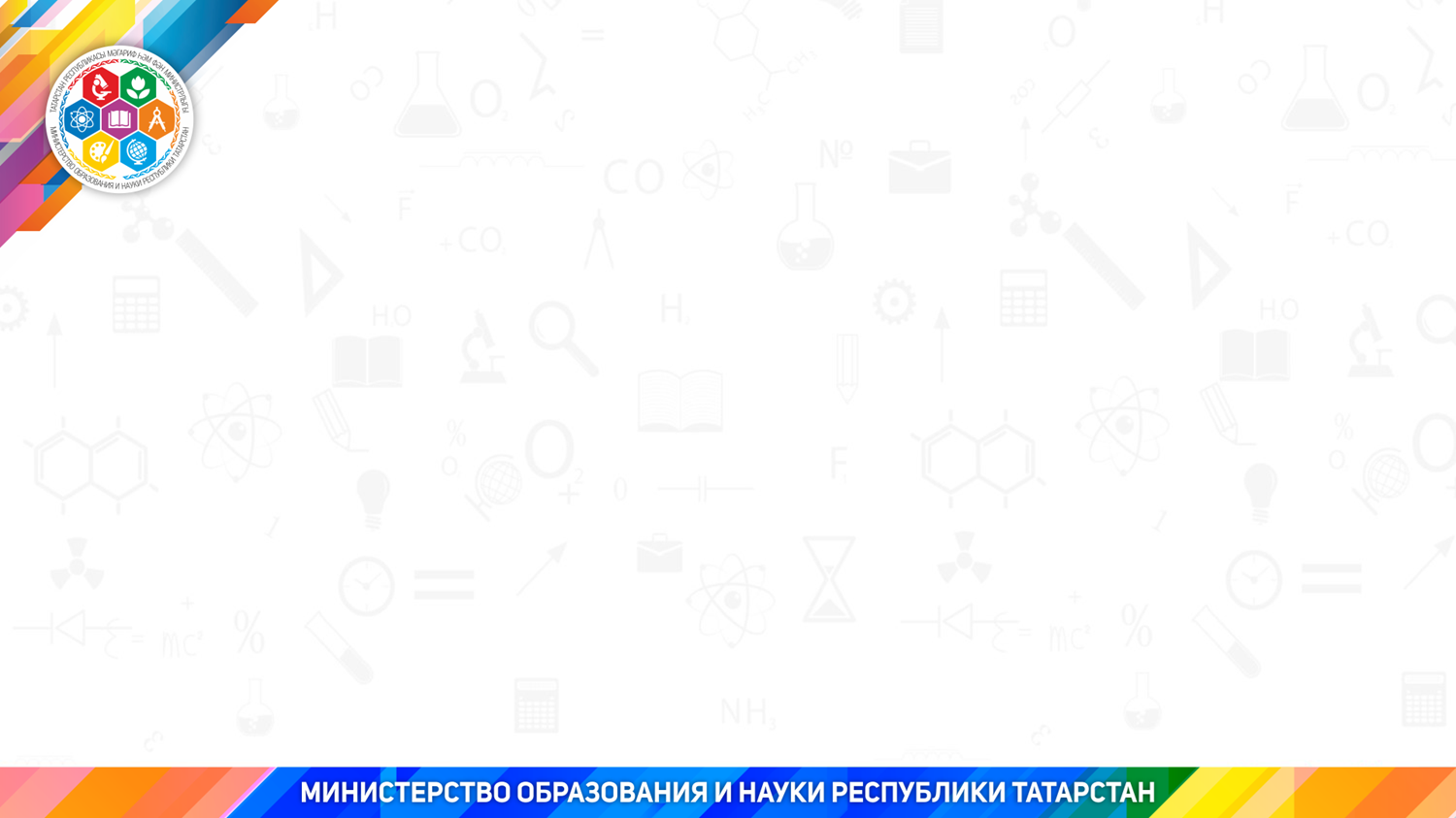 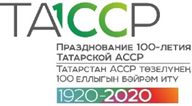 2000 участников
Республиканская олимпиада юных изобретателей "Кулибины XXI века
Республиканский конкурс «Я-мастер!»
Республиканский конкурс детских инженерных команд
Республиканский этап Всероссийской робототехнической олимпиады
Мастер-классы по различным направлениям детского технического творчества
Выставка детских изобретательских проектов
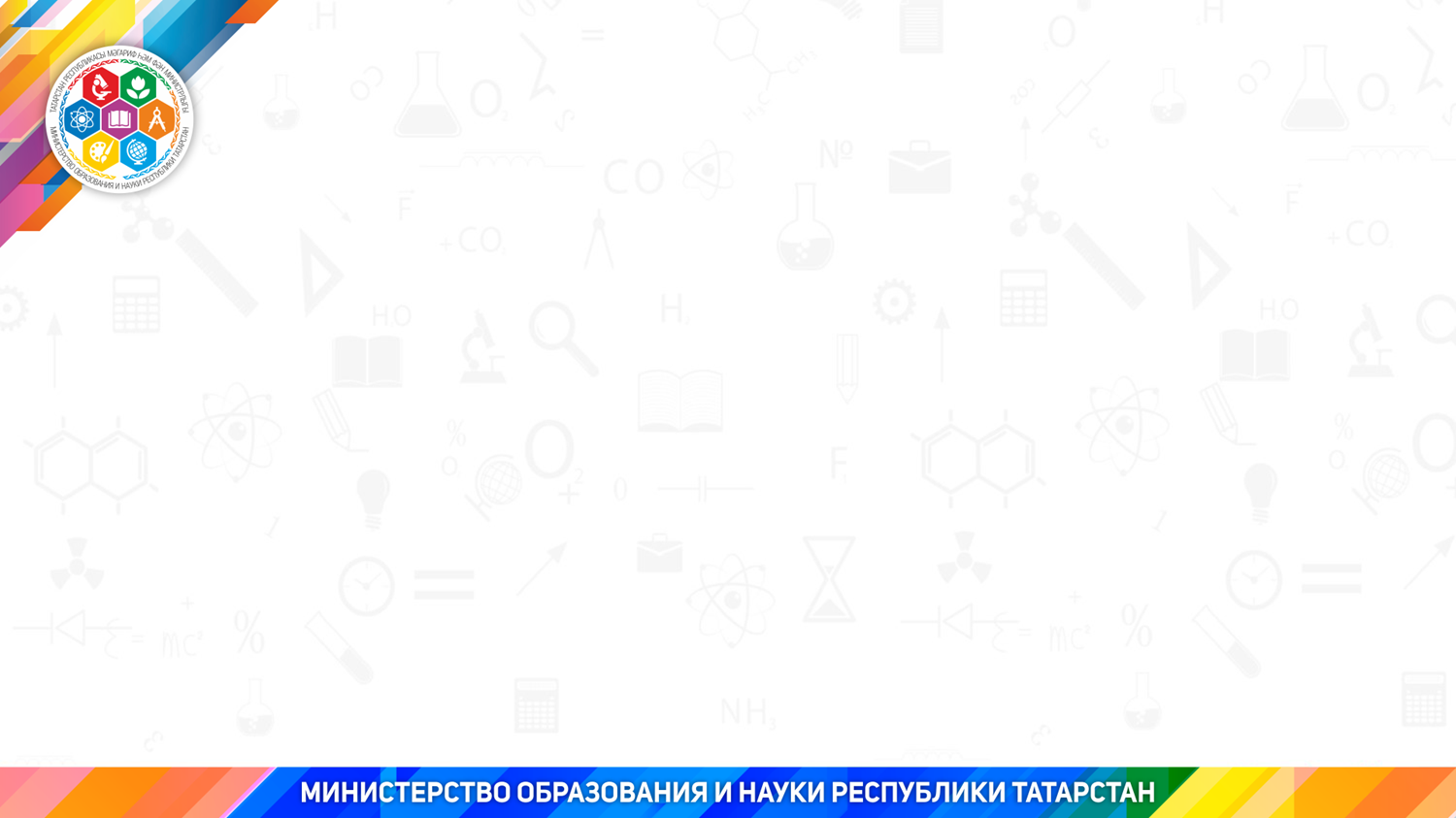 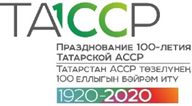 III ТУРИАДА (Cпартакиада) среди обучающихся Республики Татарстан 2018-2019 г.г.
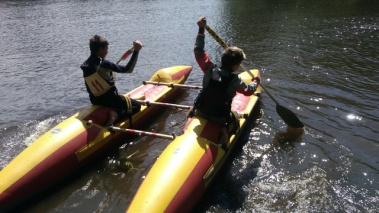 Динамика количества участников Туриады (чел.)
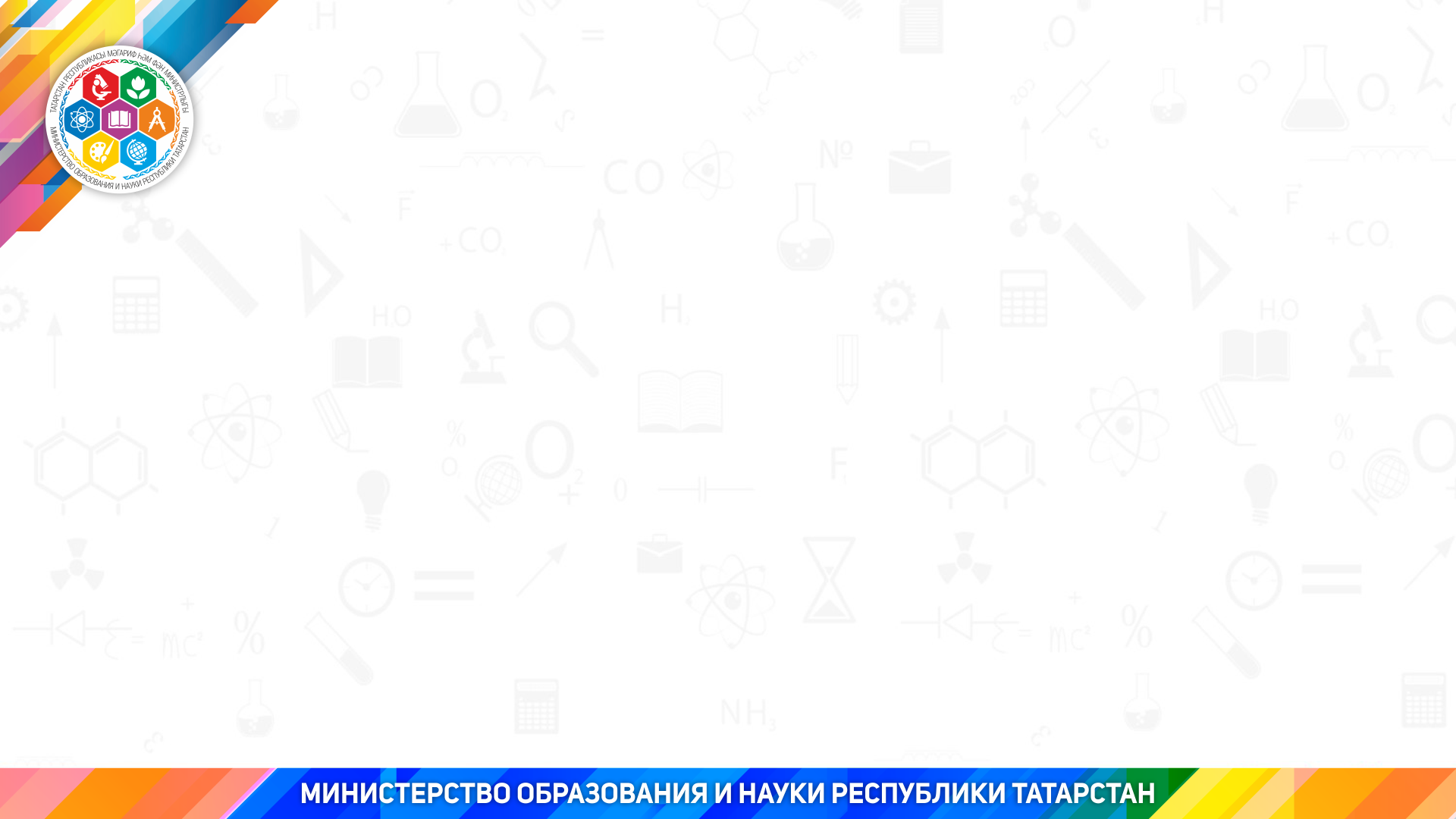 5 лет
1650 участников
38 инициатив
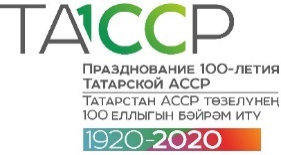 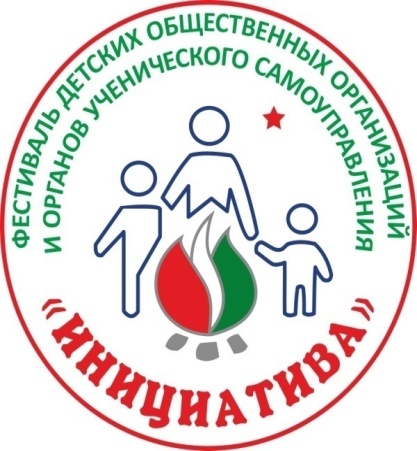 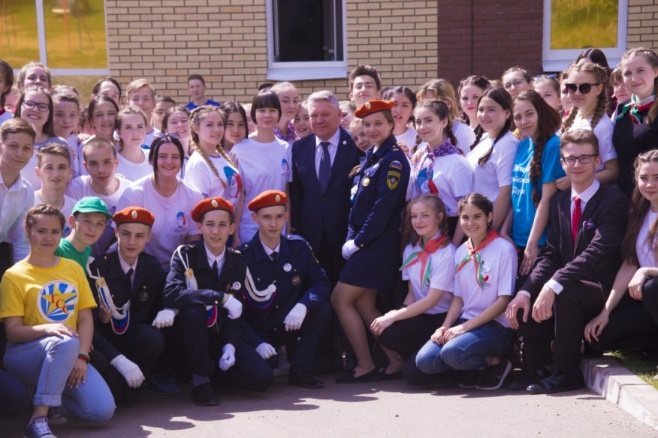 «Актив года» 

«Замечательный вожатый» 

«Моя инициатива» 

тимуровские отряды 

отряды ЮИД
Фестиваль «ИНИЦИАТИВА»:
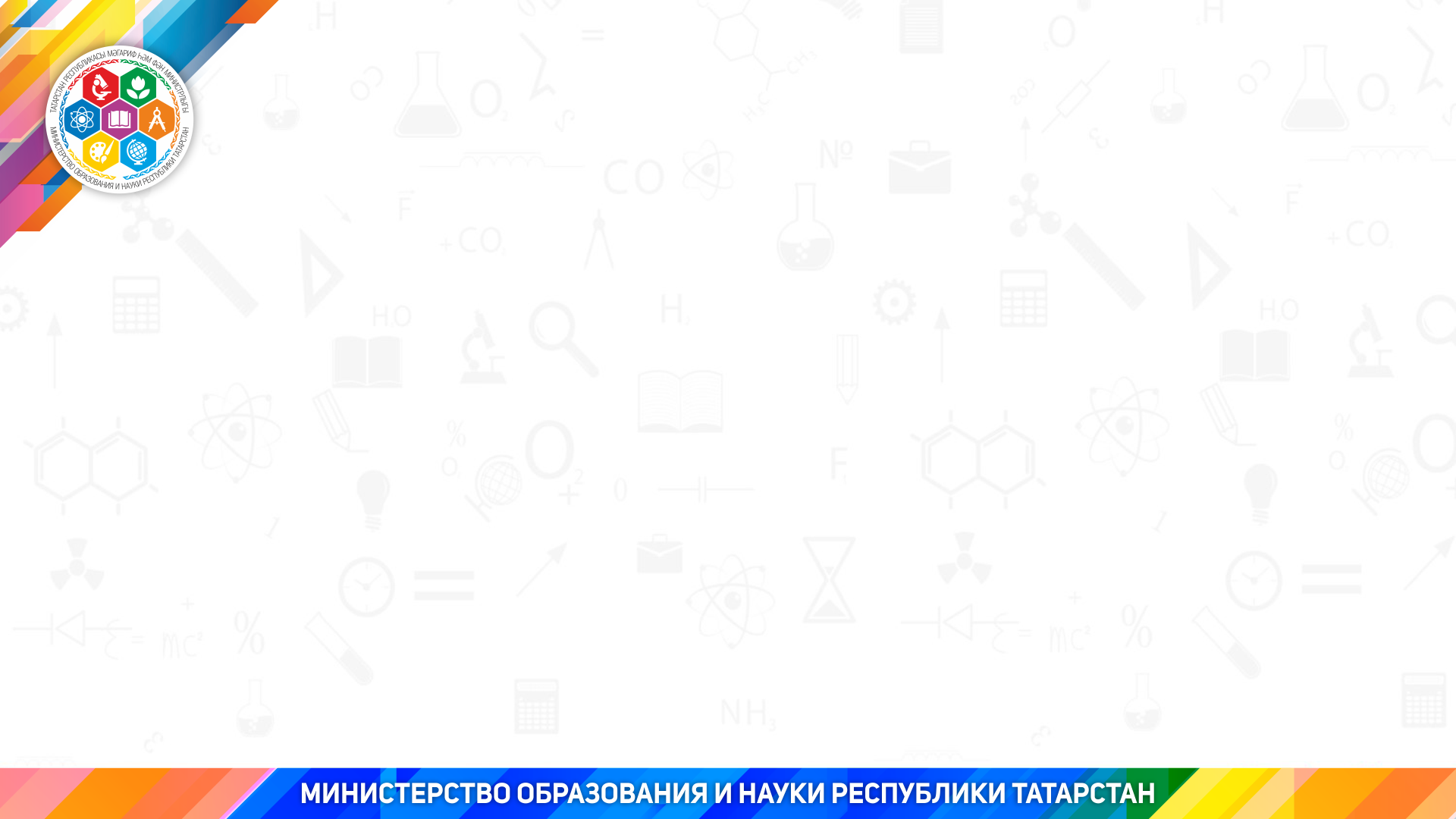 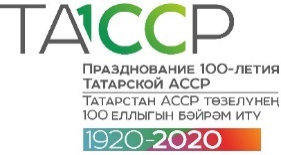 Школьный спорт в Республике Татарстан
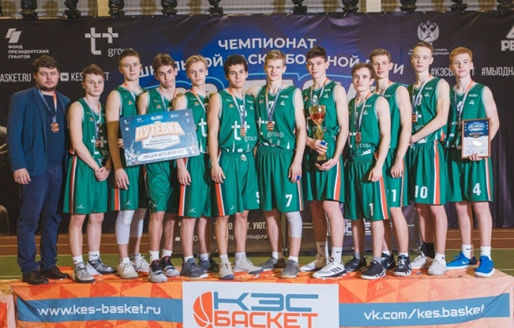 9
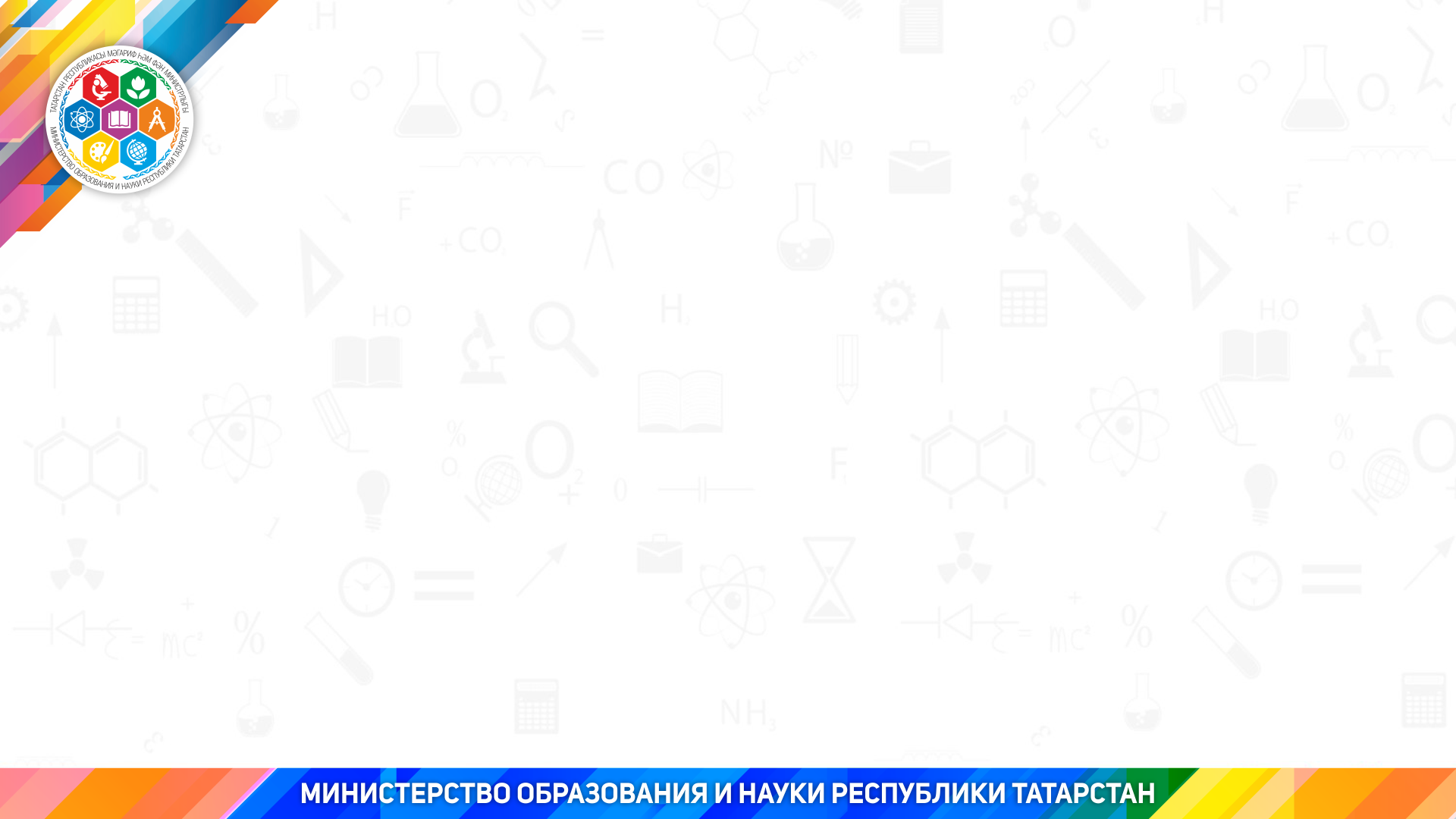 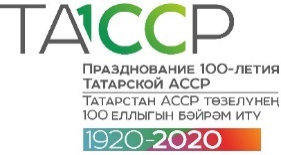 Районы - лидеры
г. Казань 
г. Набережные Челны
Нижнекамский, Елабужский
Азнакаевский, Лаишевский 
Сабинский, Актанышский Верхнеуслонский, Дрожжановский Черемшанский, Сармановский 
Тетюшский, Арский 
Тюлячинский, Бугульминский Алексеевский, Бавлинский 
Спасский, Агрызский
Ютазинский, Буинский 
Мамадышский, Заинский
Зеленодольский, Рыбно-Слободский Тюлячинский, Чистопольский
Кукморский
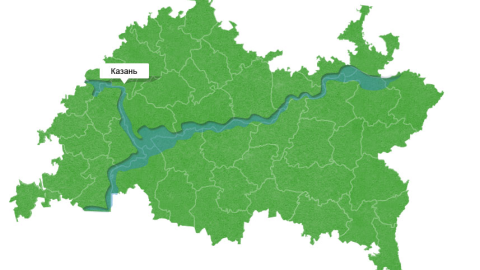 10
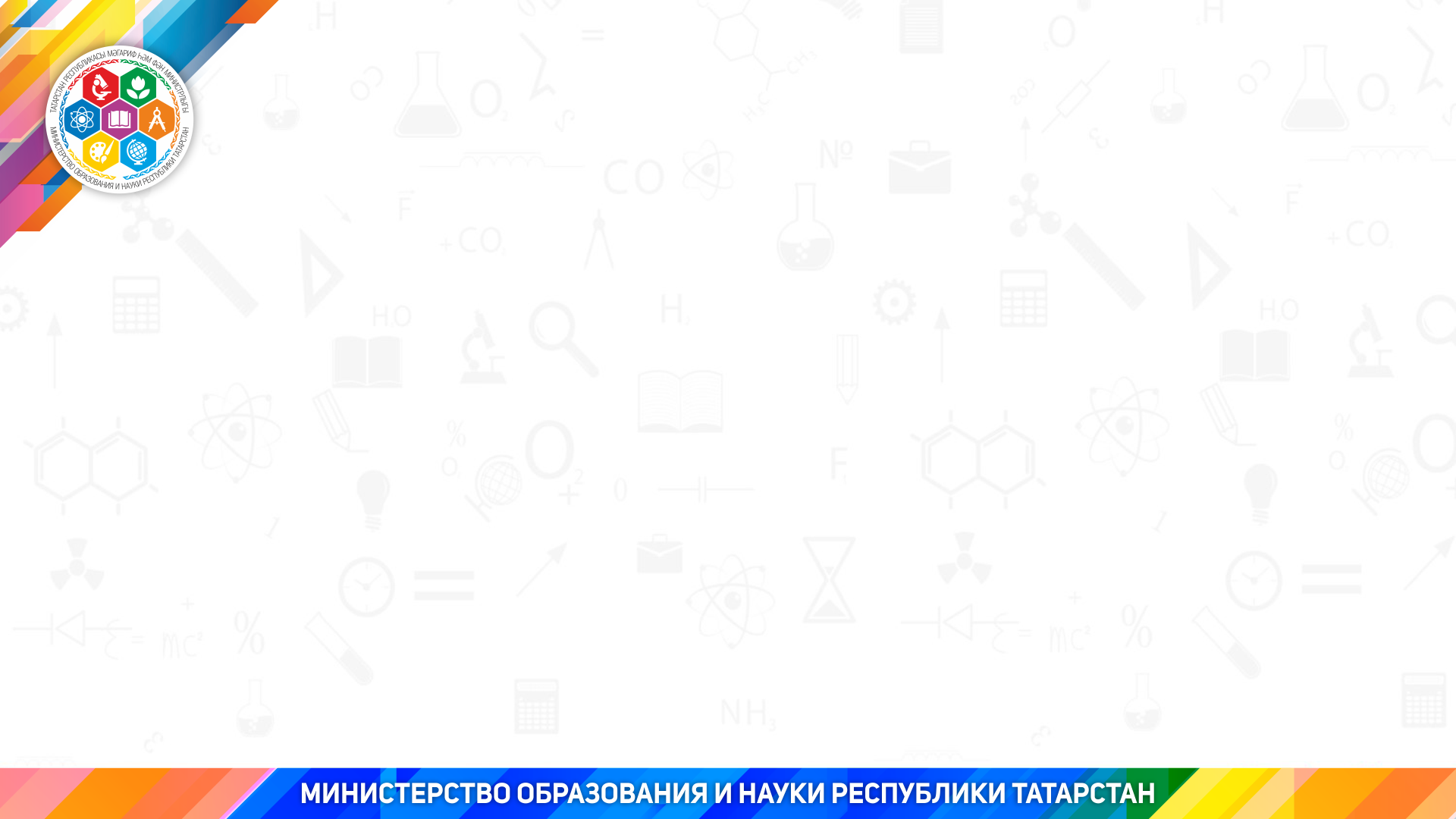 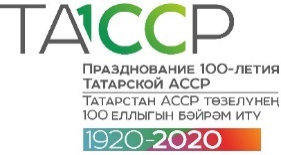 Успехи на Всероссийских мероприятиях
3 место в Чемпионате Школьной баскетбольной лиги «КЭС-Баскет»
лицей №5 г. Казань
3 место в Президентских состязаниях Муслюмовский лицей
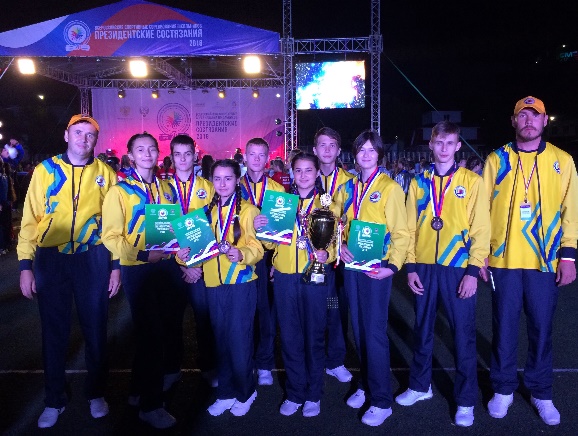 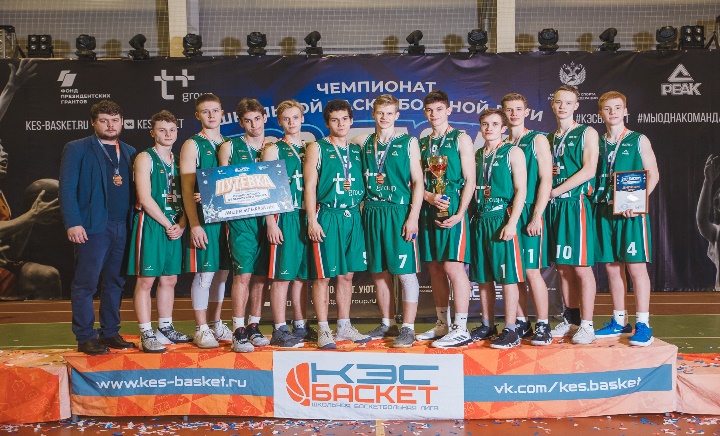 11
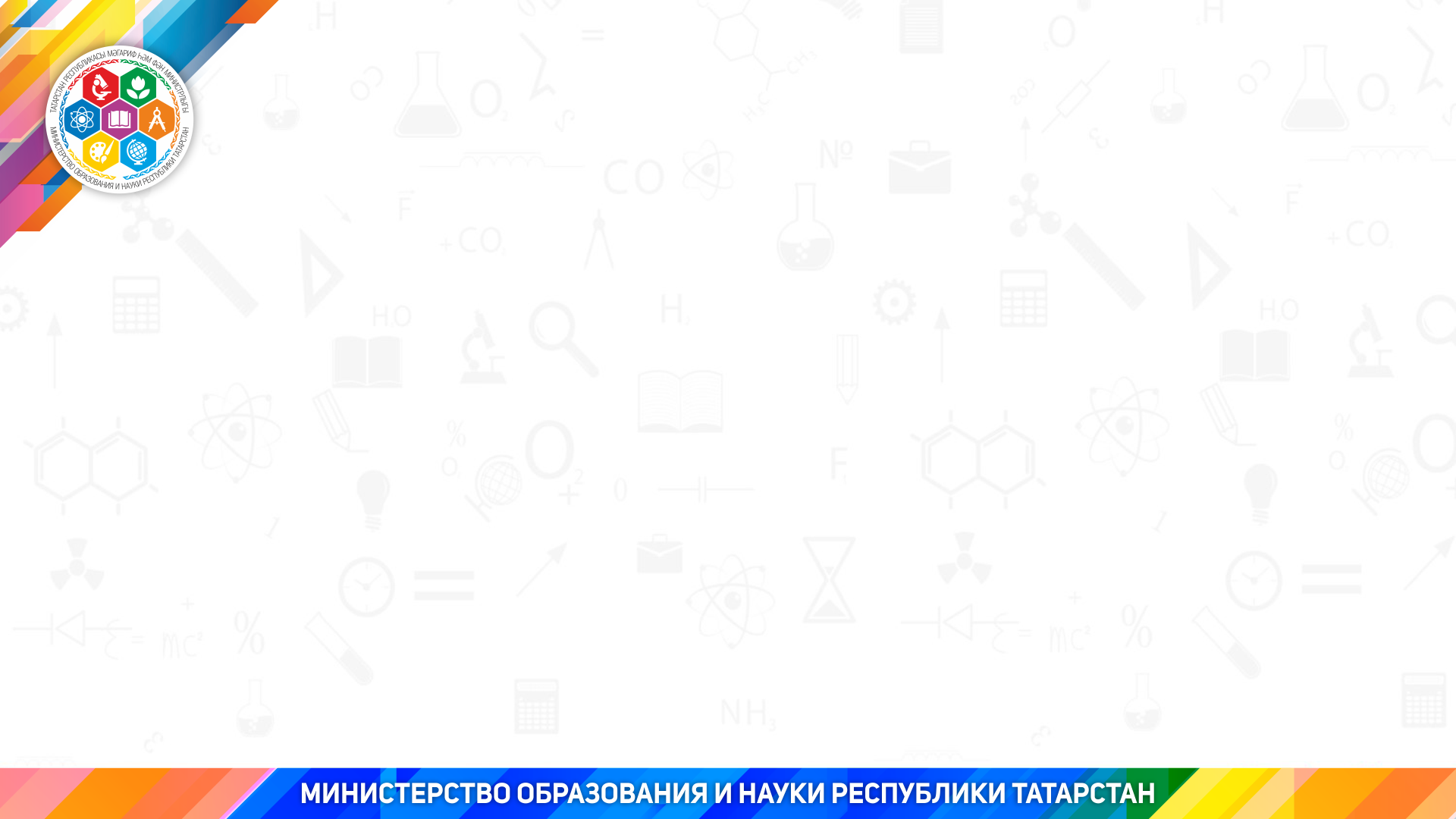 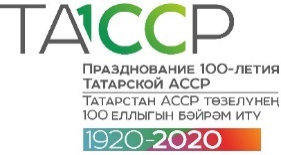 Всероссийский научно-технический конкурс среди юнармейцев в г.Туле
Всероссийская олимпиада  
по робототехнике
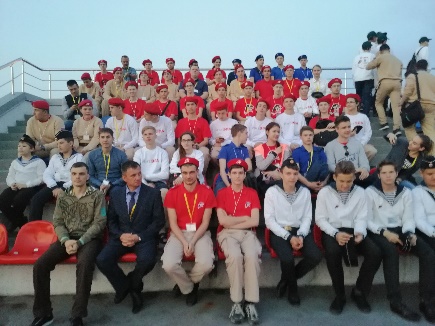 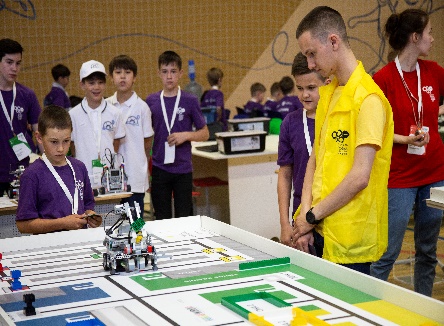 Международная выставка юных изобретателей, всероссийские соревнования 
Национальной технологической инициативы
Всероссийский фестиваль народной культуры «Наследники традиций»
12
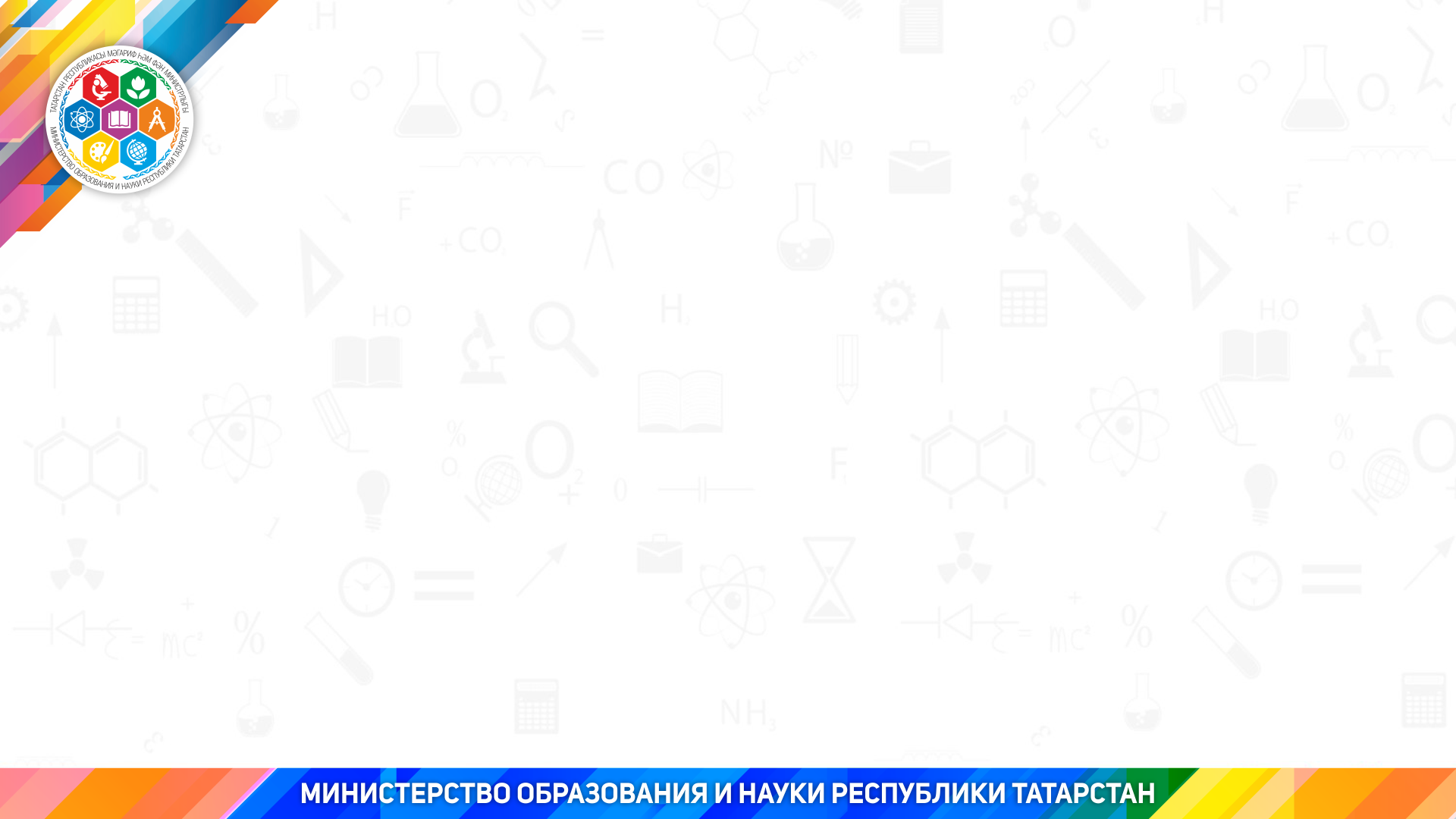 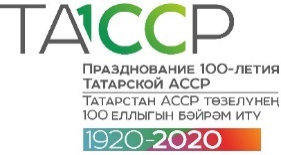 Дополнительное образование 
для детей с ограниченными возможностями здоровья и детей-инвалидов
Показатели меньше 40%
13
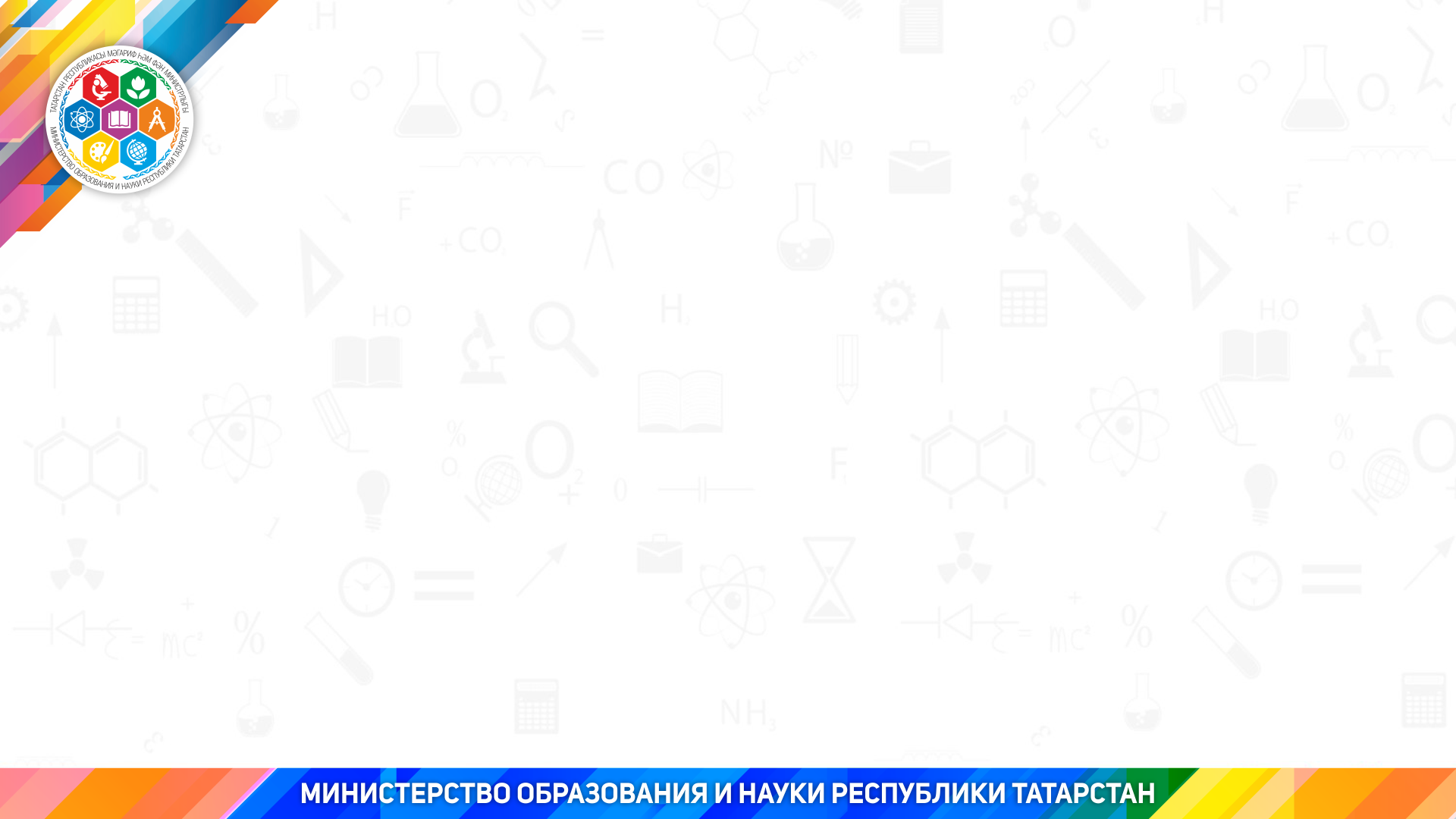 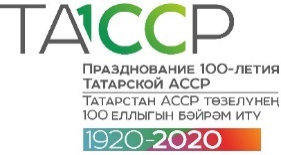 159 адаптированных программ дополнительного образования
Мамадышский
Нижнекамский
Сабинский
Спасский
Тетюшский
Алькеевский
Новошешминский
Зеленодольский
Высокогорский
муниципальные районы
Азнакаевский
Альметьевский
Арский
Бавлинский
Бугульминский
Буинский
Заинский
Камско-Устьинский
Кукморский
г.Казань
г.Набережные Челны
14
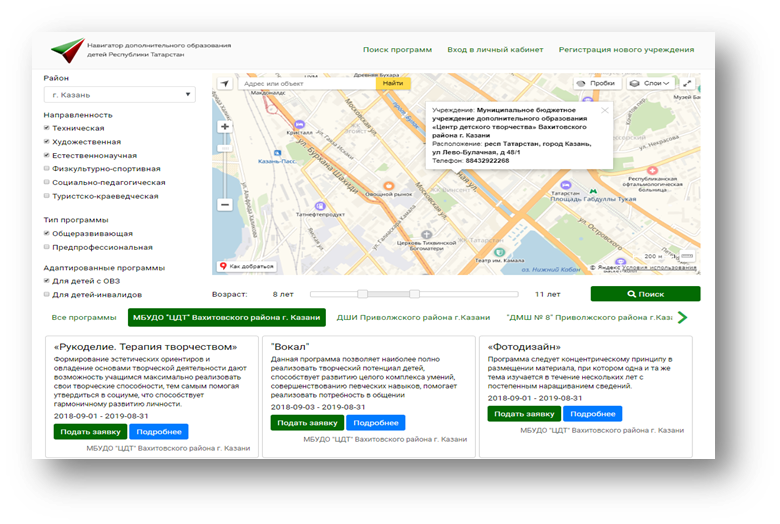 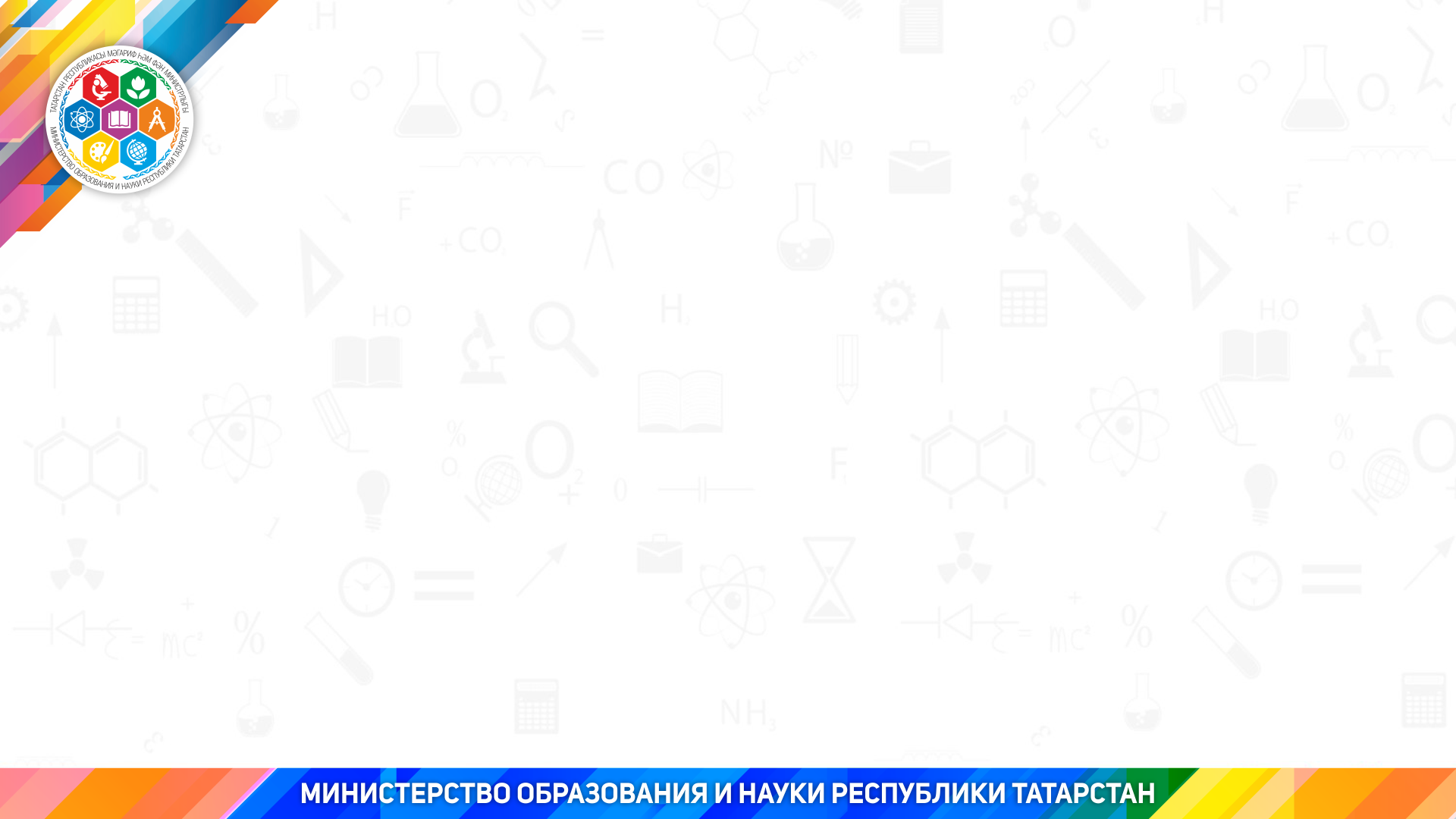 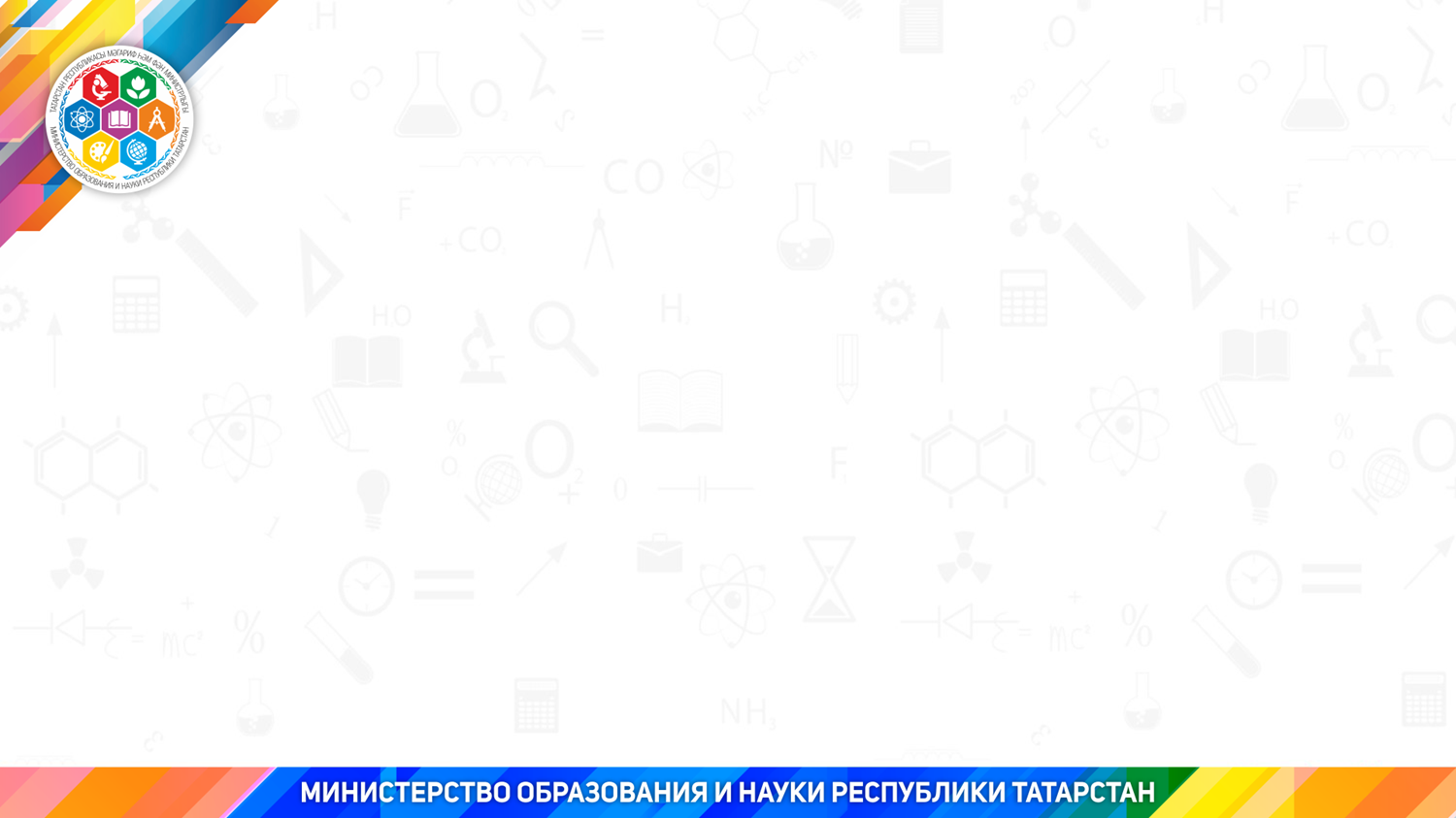 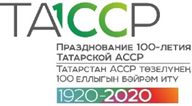 ЗДОРОВЫЙ РЕБЕНОК
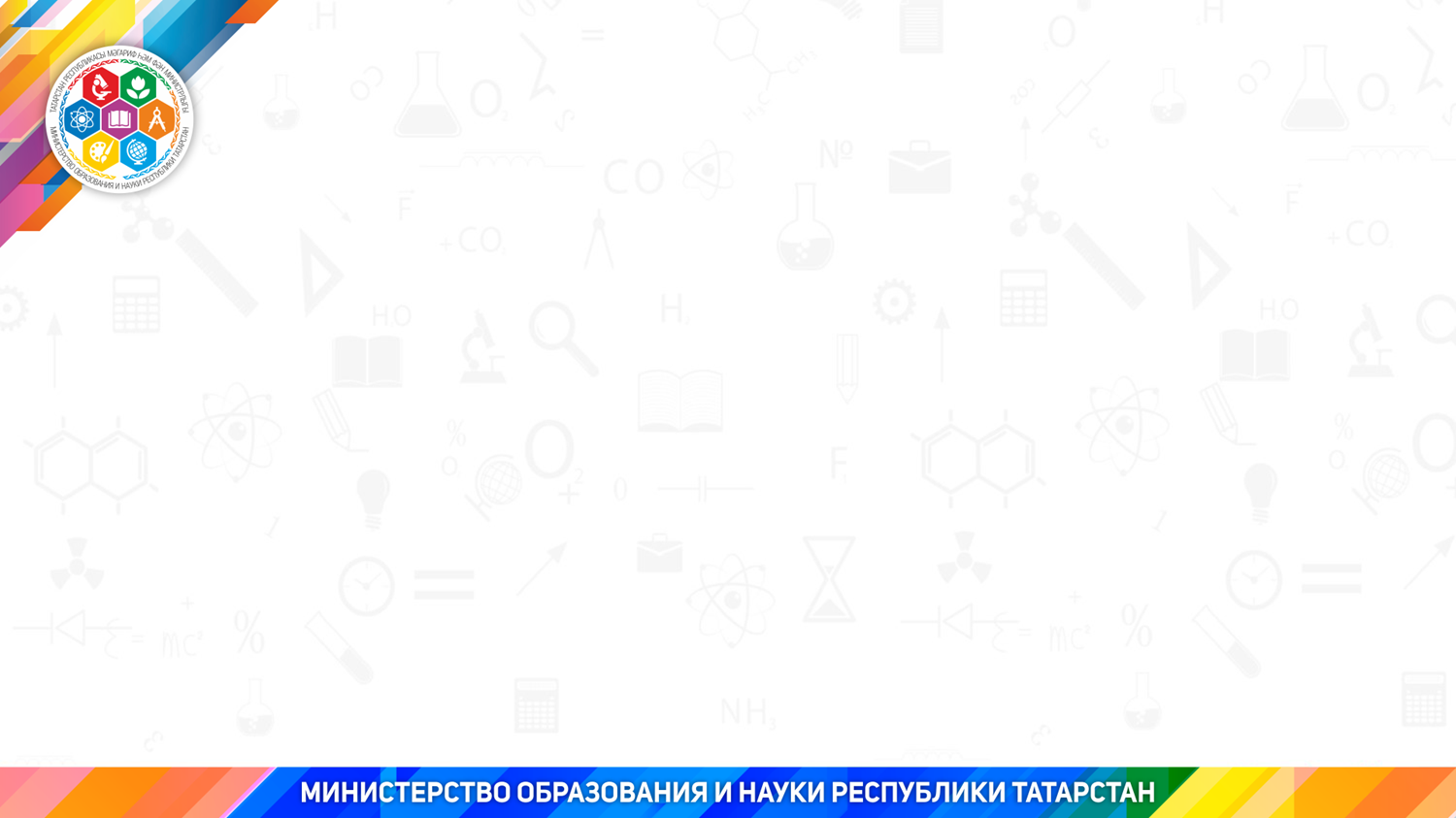 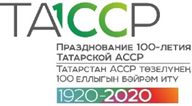 Показатели мониторинга организации питания:
Качество питания
Охват школьников двухразовым горячим питанием
Обеспечение бесплатным питанием детей из многодетных и малообеспеченных семей
Родительская плата за питание


2018-2019 учебный год  
     охват горячим питанием             охват 2-х разовым горячим питанием
  	       96,1%				42%
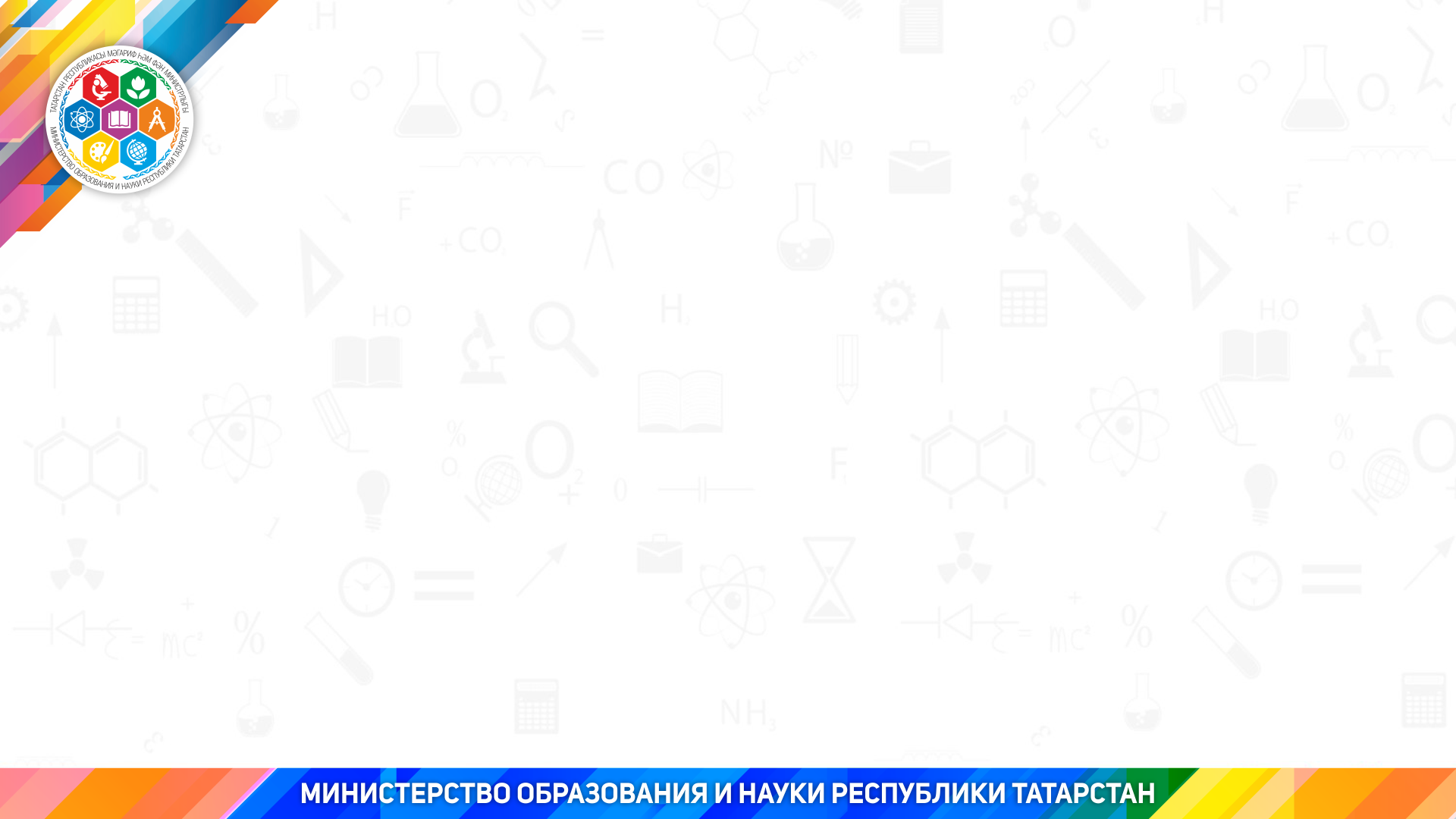 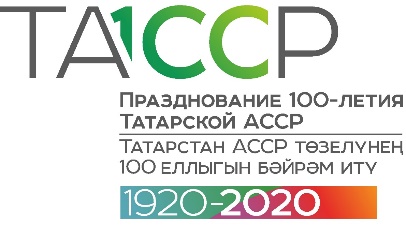 Охват двухразовым горячим питанием
18
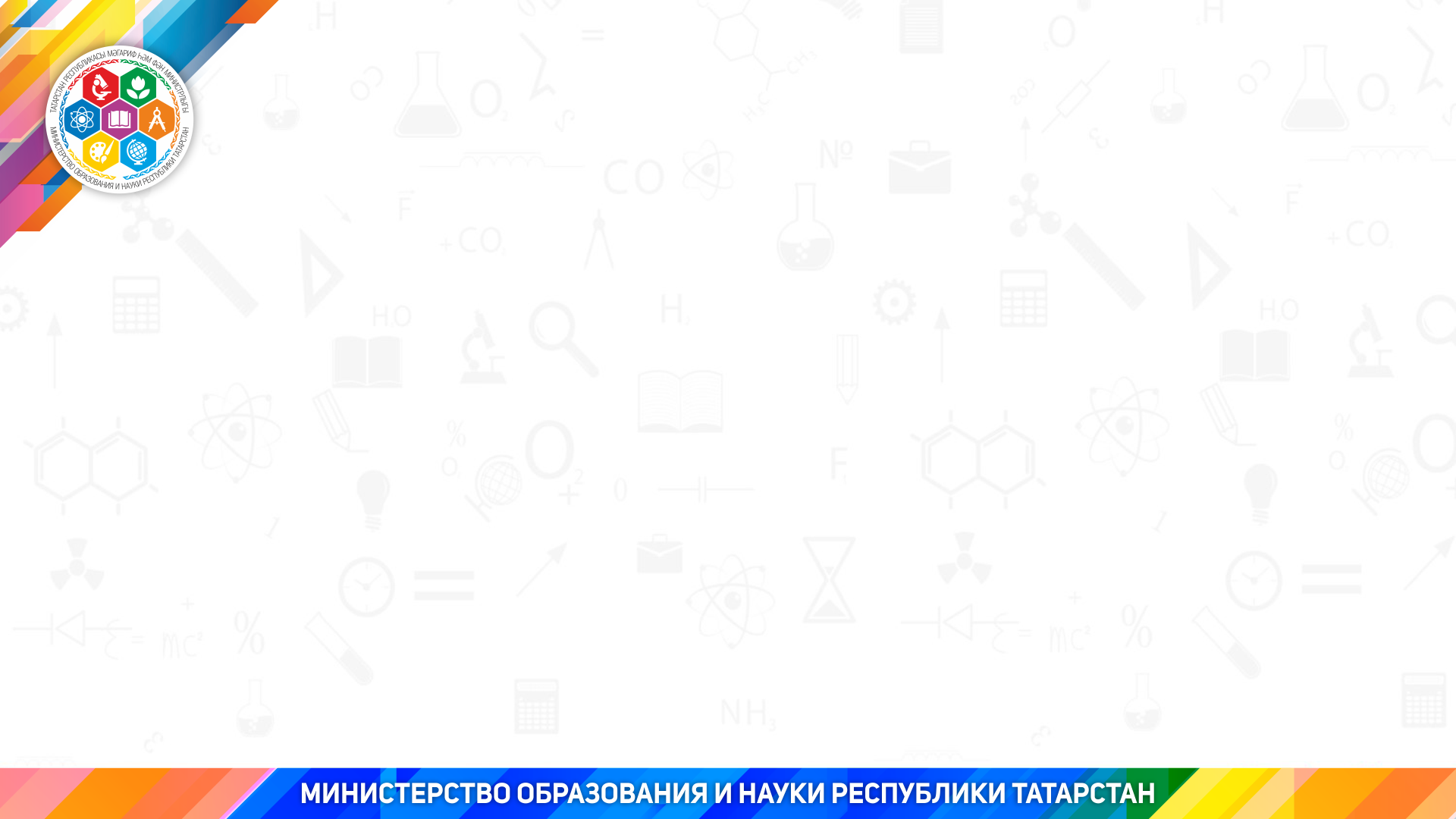 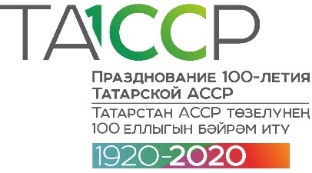 Охват бесплатным питанием 
в общеобразовательных организациях
дети из малообеспеченных семей
дети из многодетных семей
19
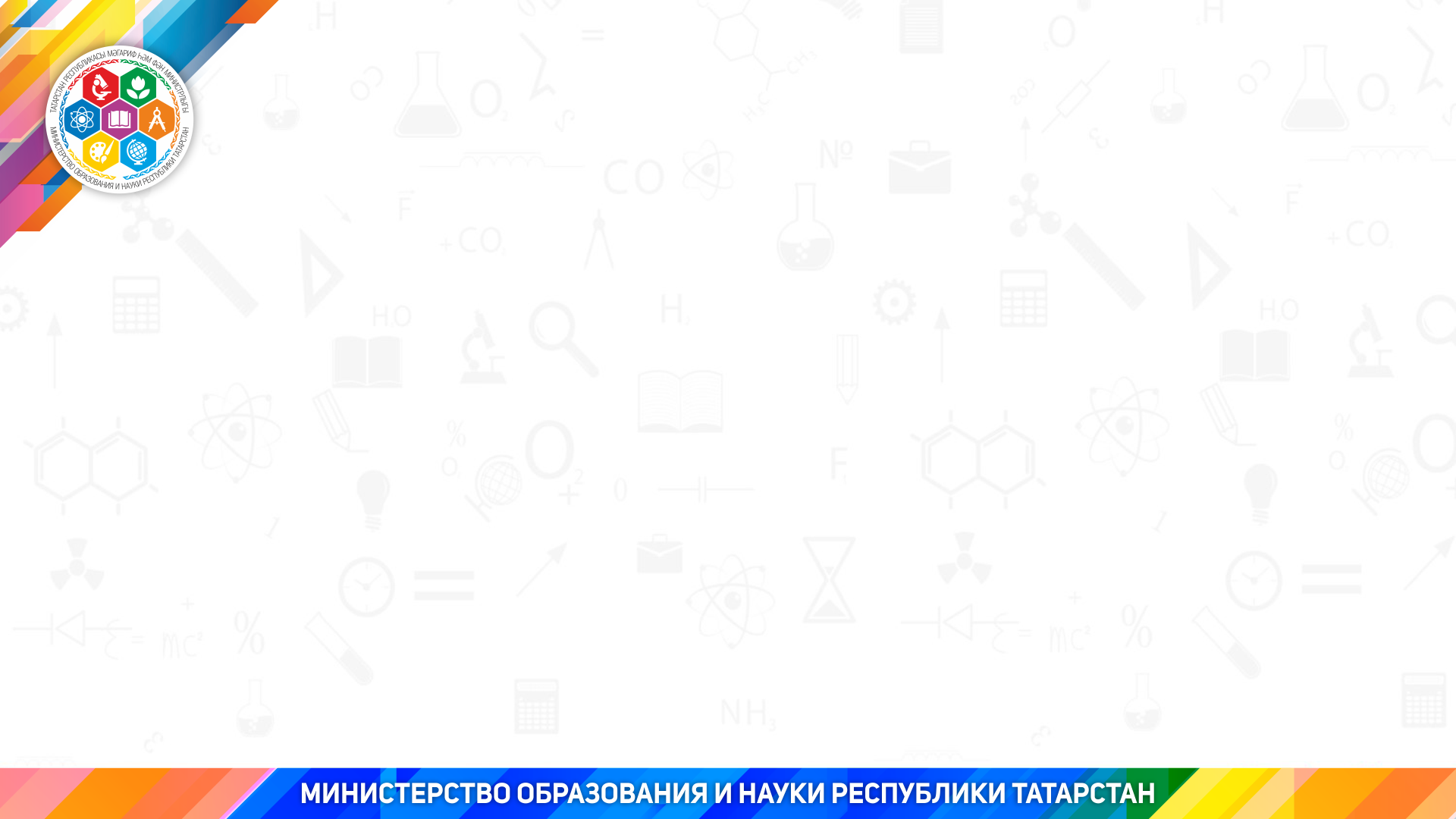 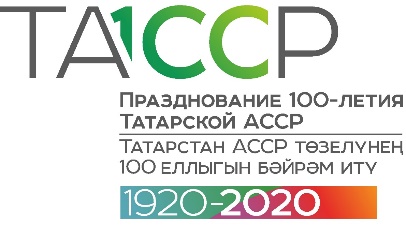 Типичные нарушения в организации питания
отсутствие согласованного меню
частичное отсутствие технологических карт на приготовление блюд
отсутствие входного контроля поступающего сырья и готовой продукции
нарушение порядка обработки яиц, посуды
некачественное проведение уборки производственных помещений
использование не промаркированного производственного инвентаря
единичные случаи нарушения технологии приготовления готовых блюд
прием продуктов питания без сопроводительных документов
20% замечаний приходится на нарушения поточности технологических процессов, недостаточное материально-техническое обеспечение школьных пищеблоков (нехватка производственных и складских помещений, производственного и холодильного оборудования и инвентаря), отсутствие ремонта, неисправность технологического и холодильного оборудования
20
Регламент приемки продуктов питания
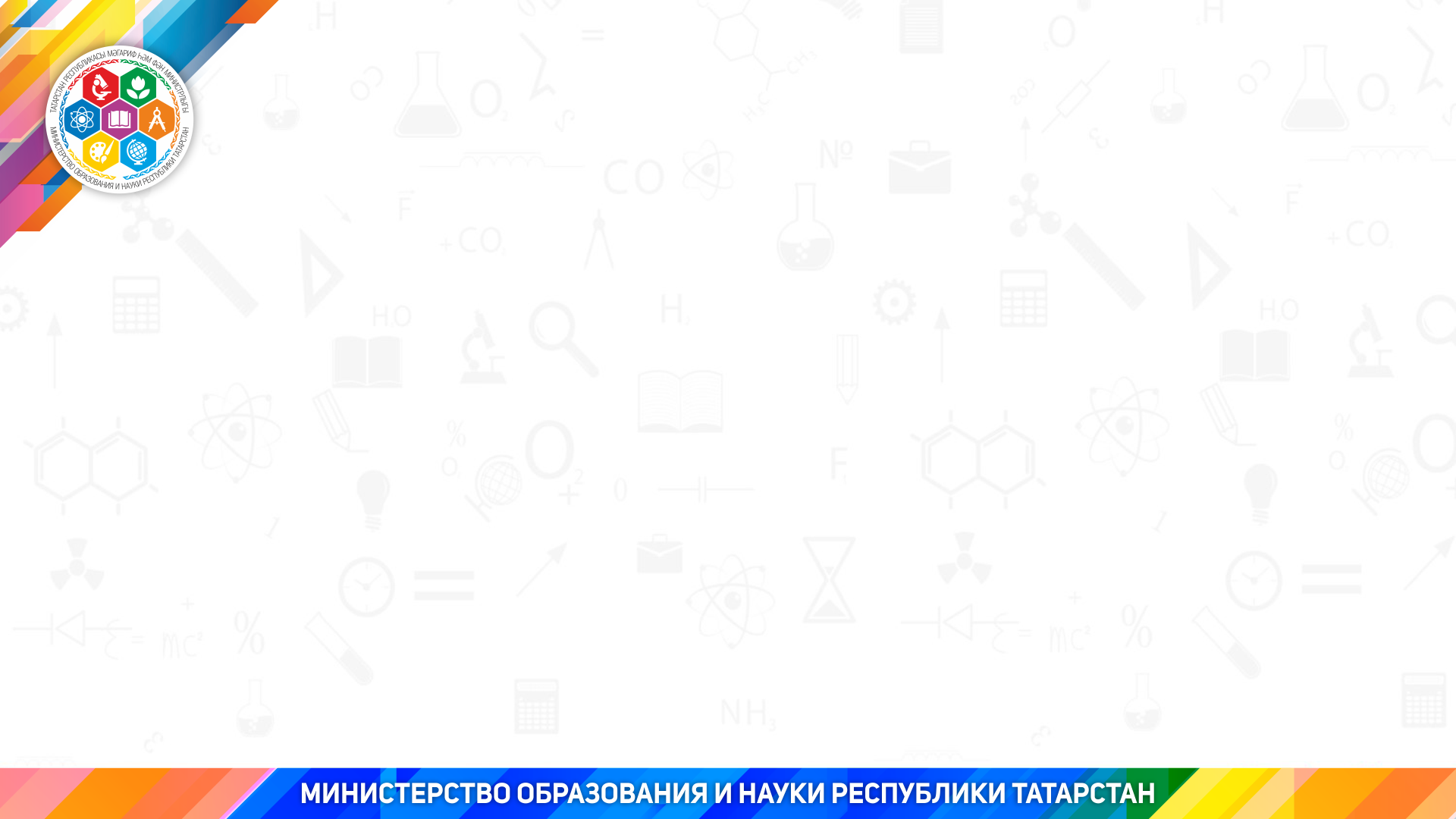 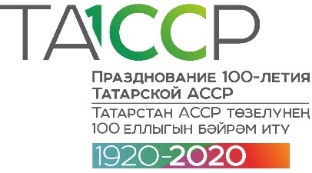 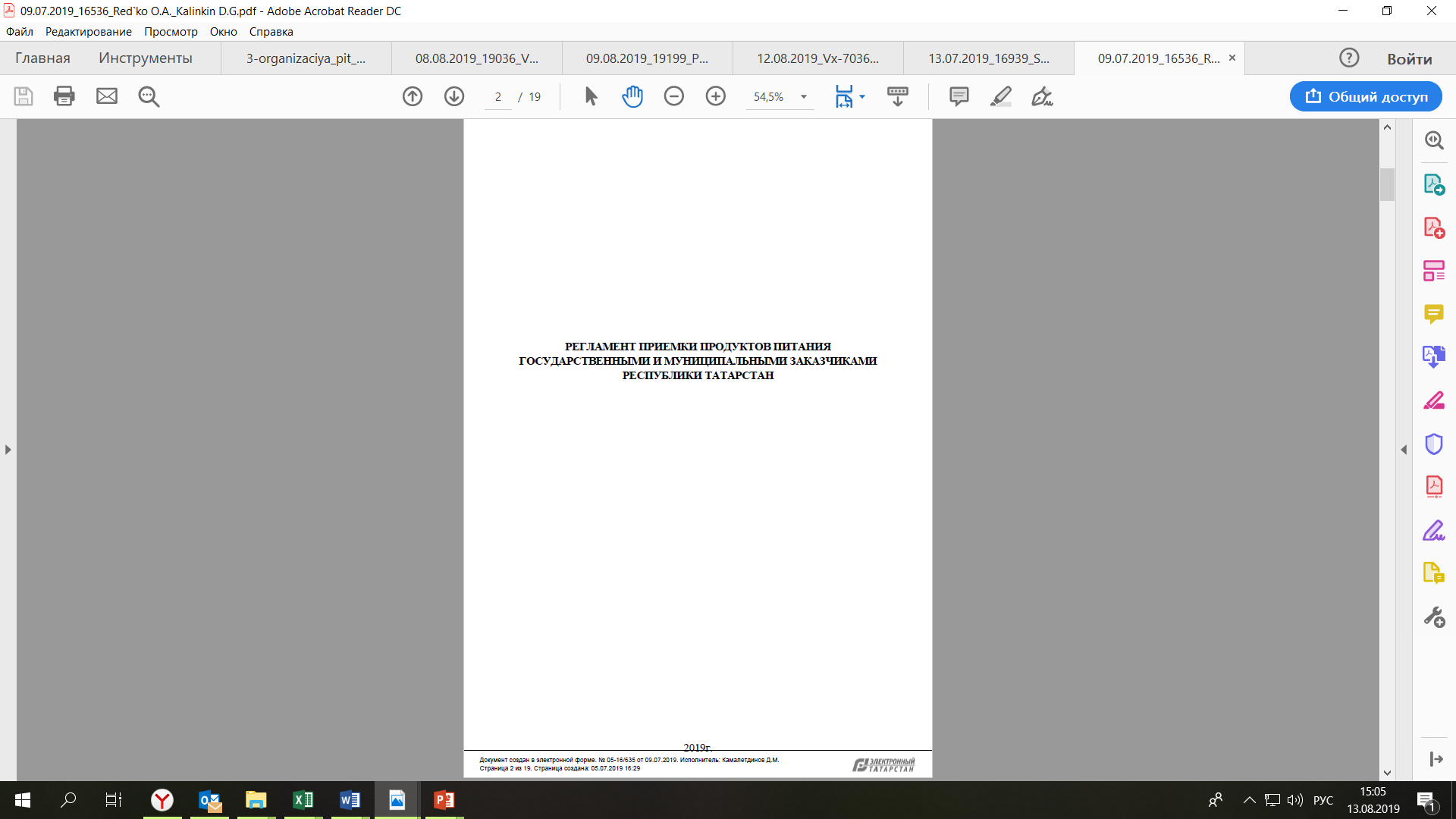 21
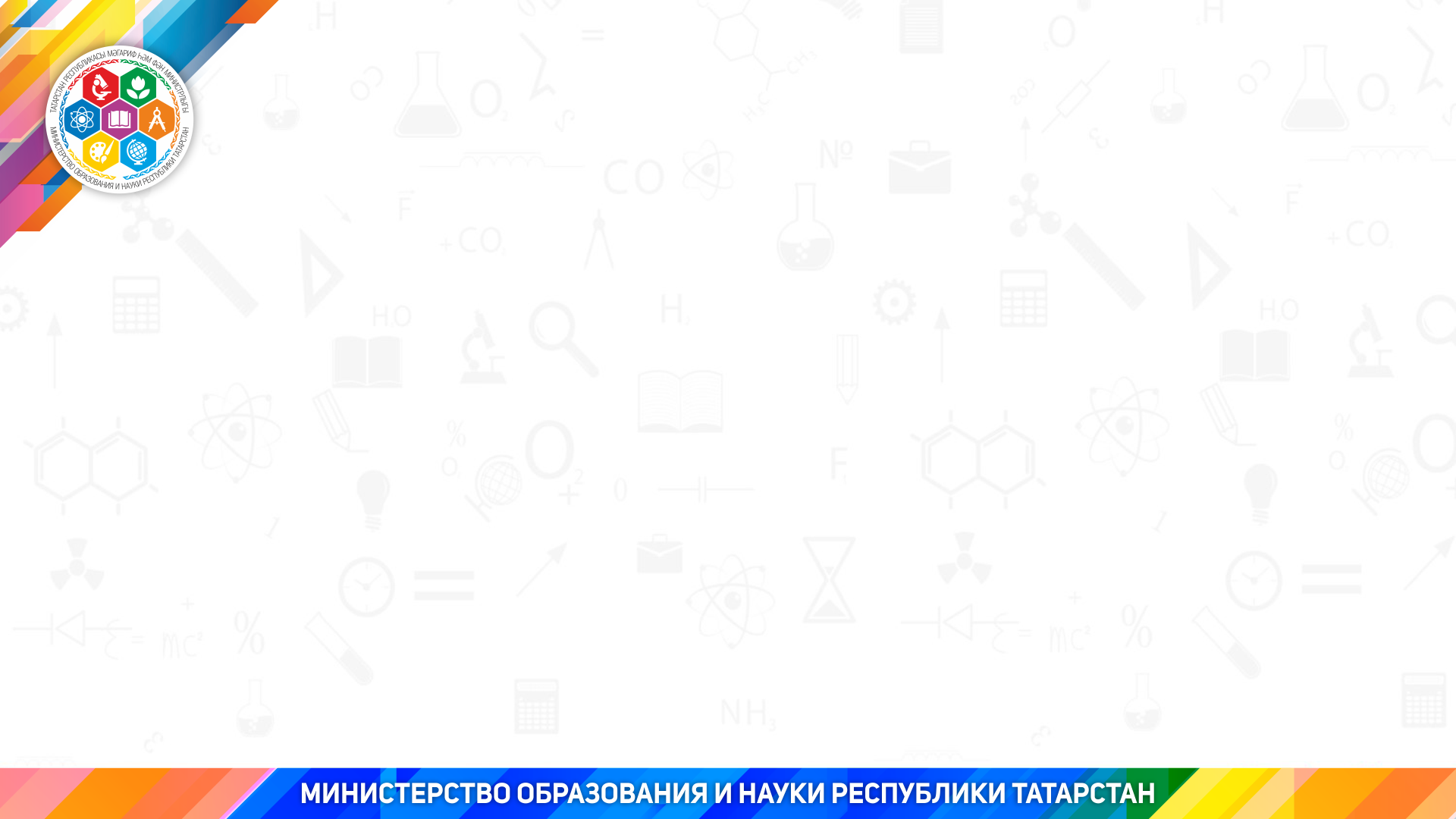 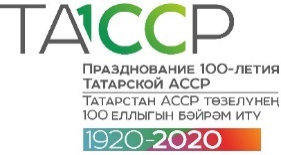 Всероссийская акция «Здоровое питание – активное долголетие»
Цель:  формирование правильного представления о здоровом питании, пропаганда здорового образа жизни.
22
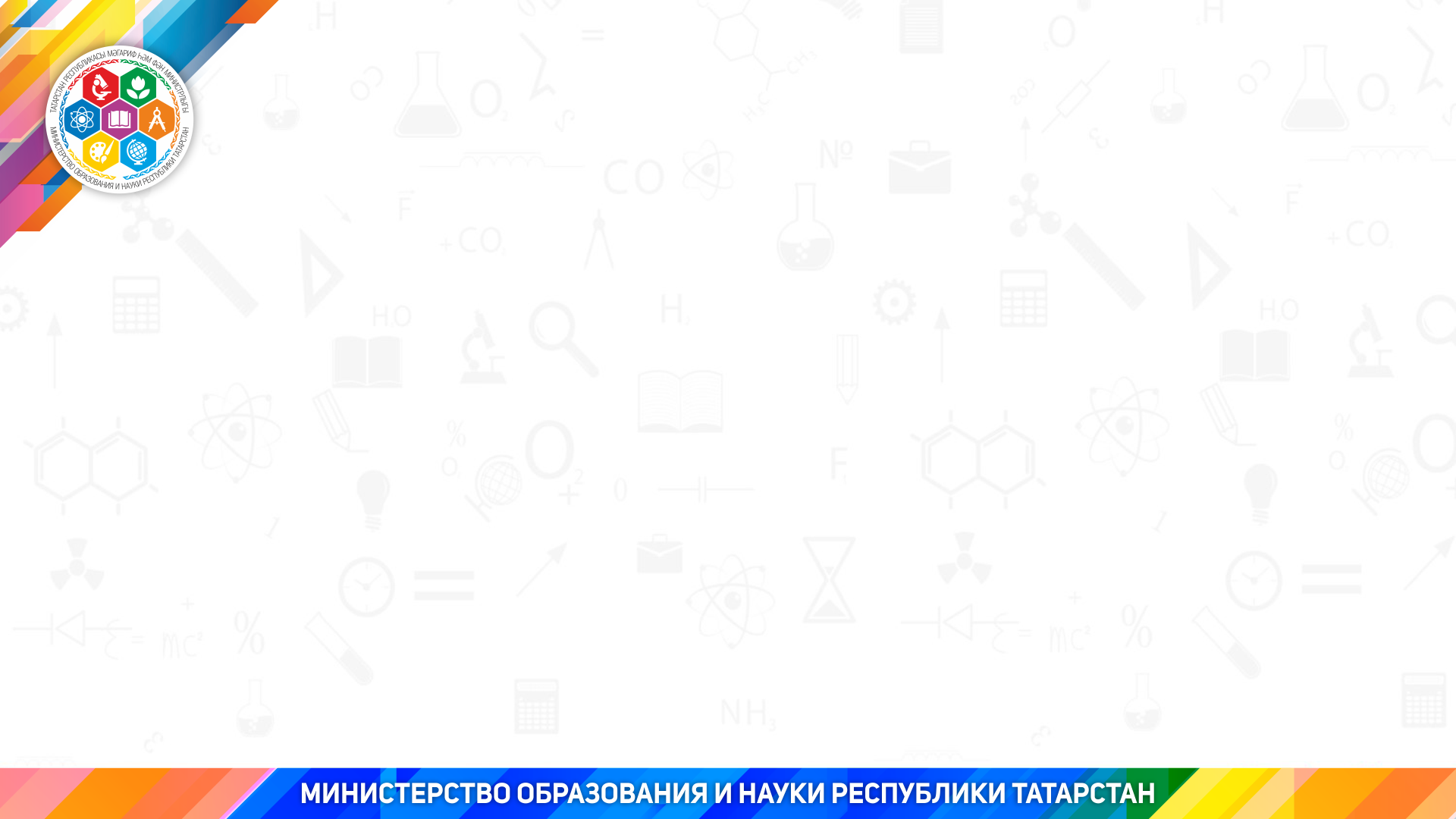 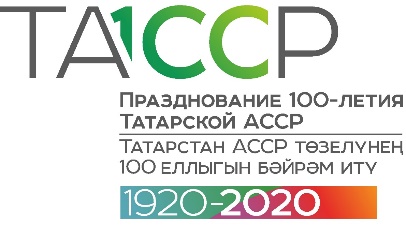 16 победителей республиканского этапа конкурса «Лидер» в рамках акции «Здоровое питание – активное долголетие»
Балтасинский МР
Зеленодольский МР
г.Казань
Менделеевский МР
Чистопольский МР
Елабужский МР
Кайбицкий МР
г.Набережные Челны
Нижнекамский МР
Дрожжановский МР
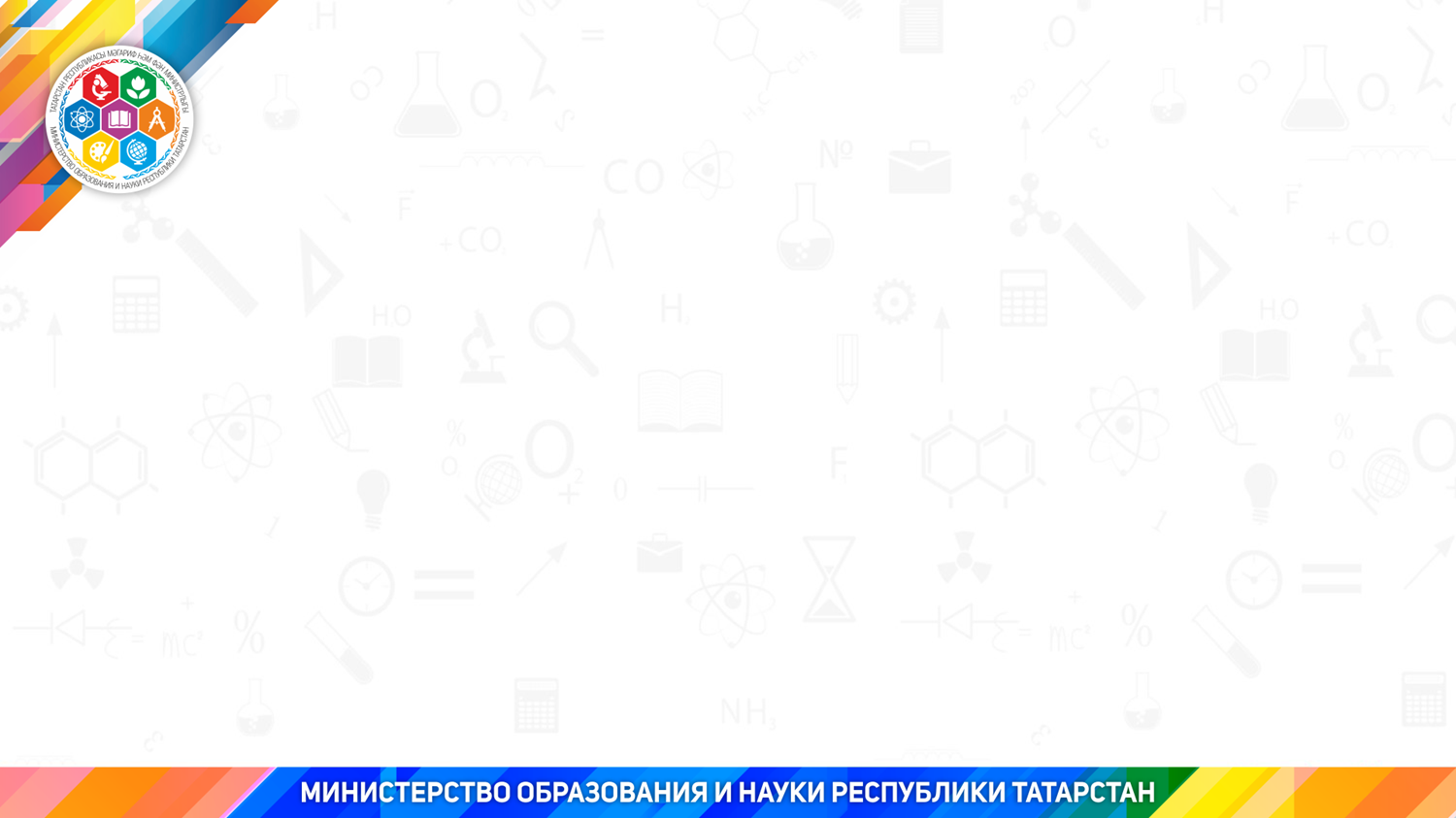 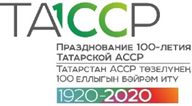 РЕБЕНОК И ЕГО ПРАВО НА СЕМЬЮ
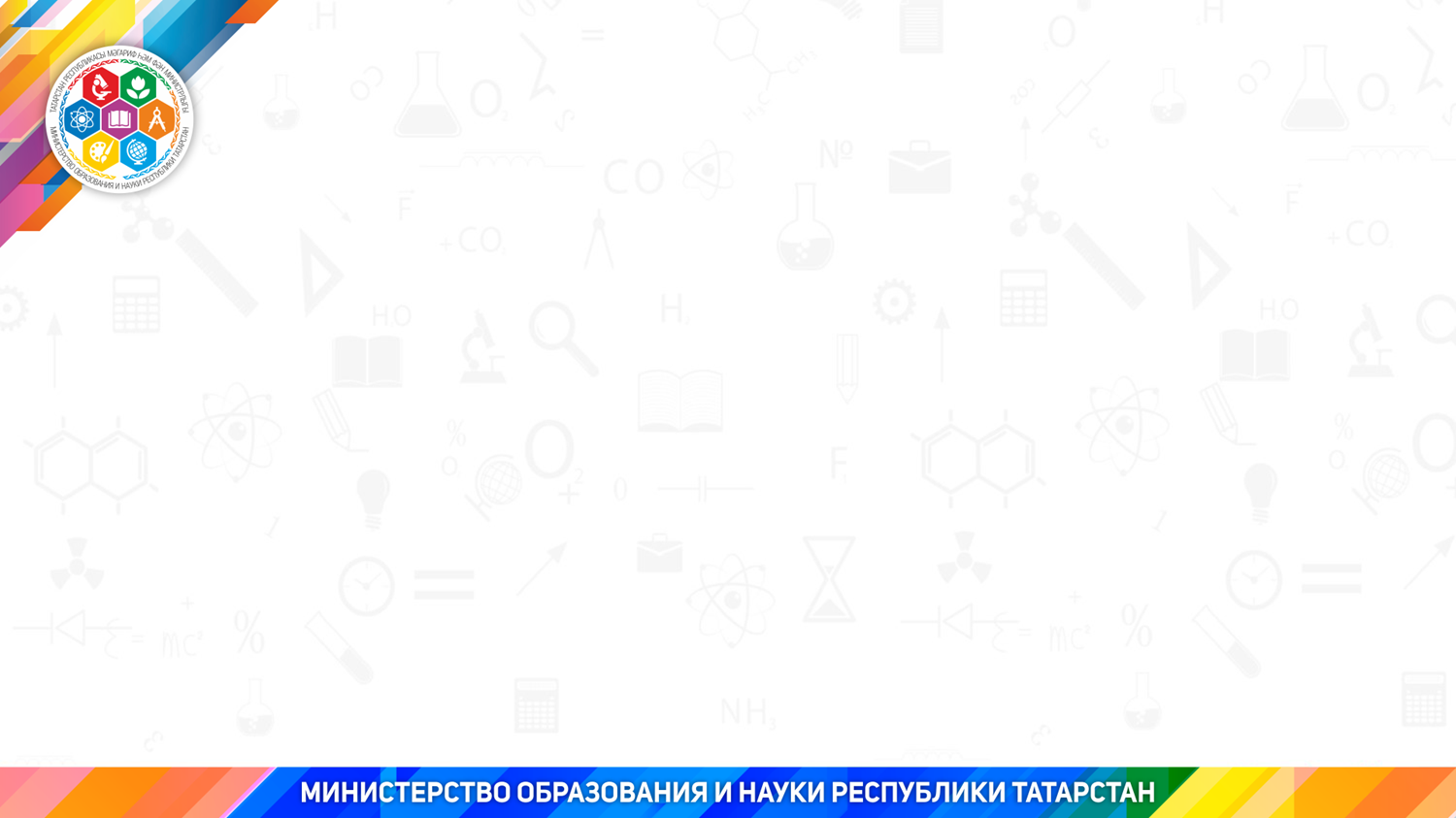 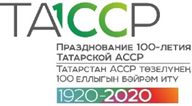 «Ребенок, который временно или постоянно лишен своего семейного окружения или который в его собственных наилучших интересах не может оставаться в таком окружении, имеет право на особую защиту и помощь, предоставляемые государством». 
                                                                  (п.1 ст. 20 Конвенции о правах ребенка)
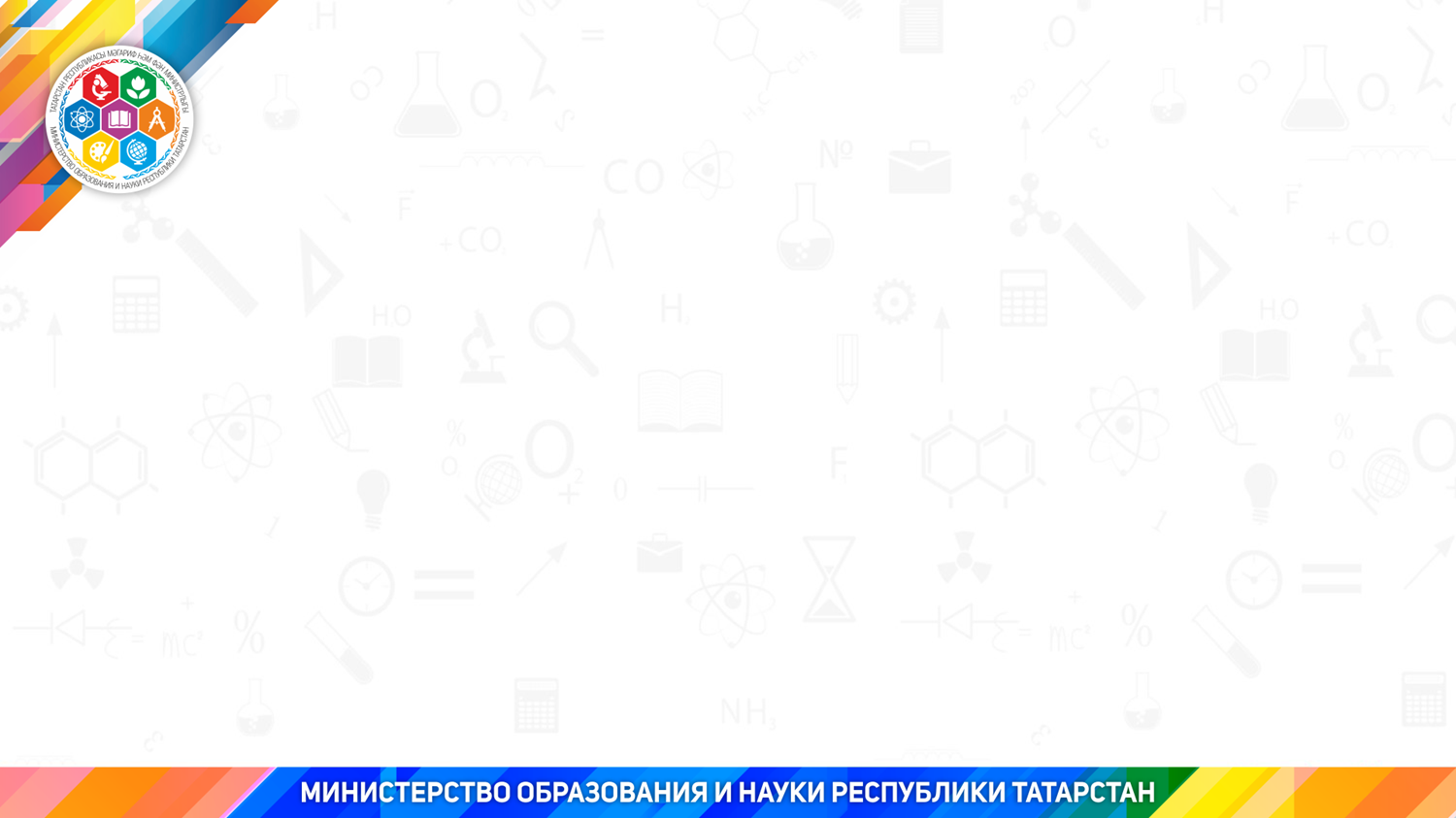 Выявление детей, оставшихся без попечения родителей
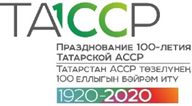 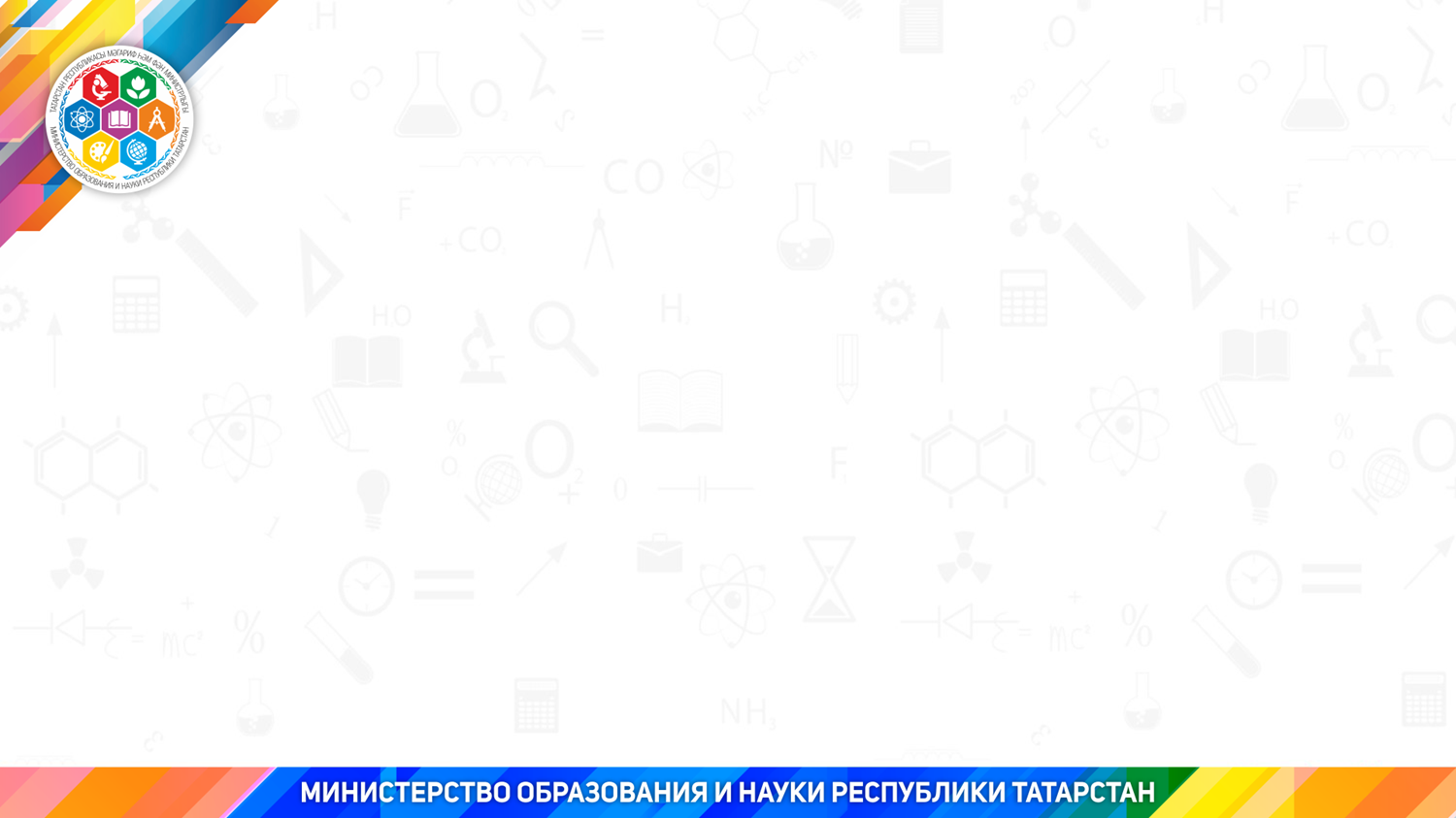 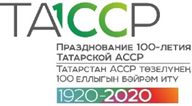 Число детей, переданных на воспитание в семьи граждан, по состоянию на 01.08.2019
Всего в 2019 году  переданы на воспитание в семью  434 детей
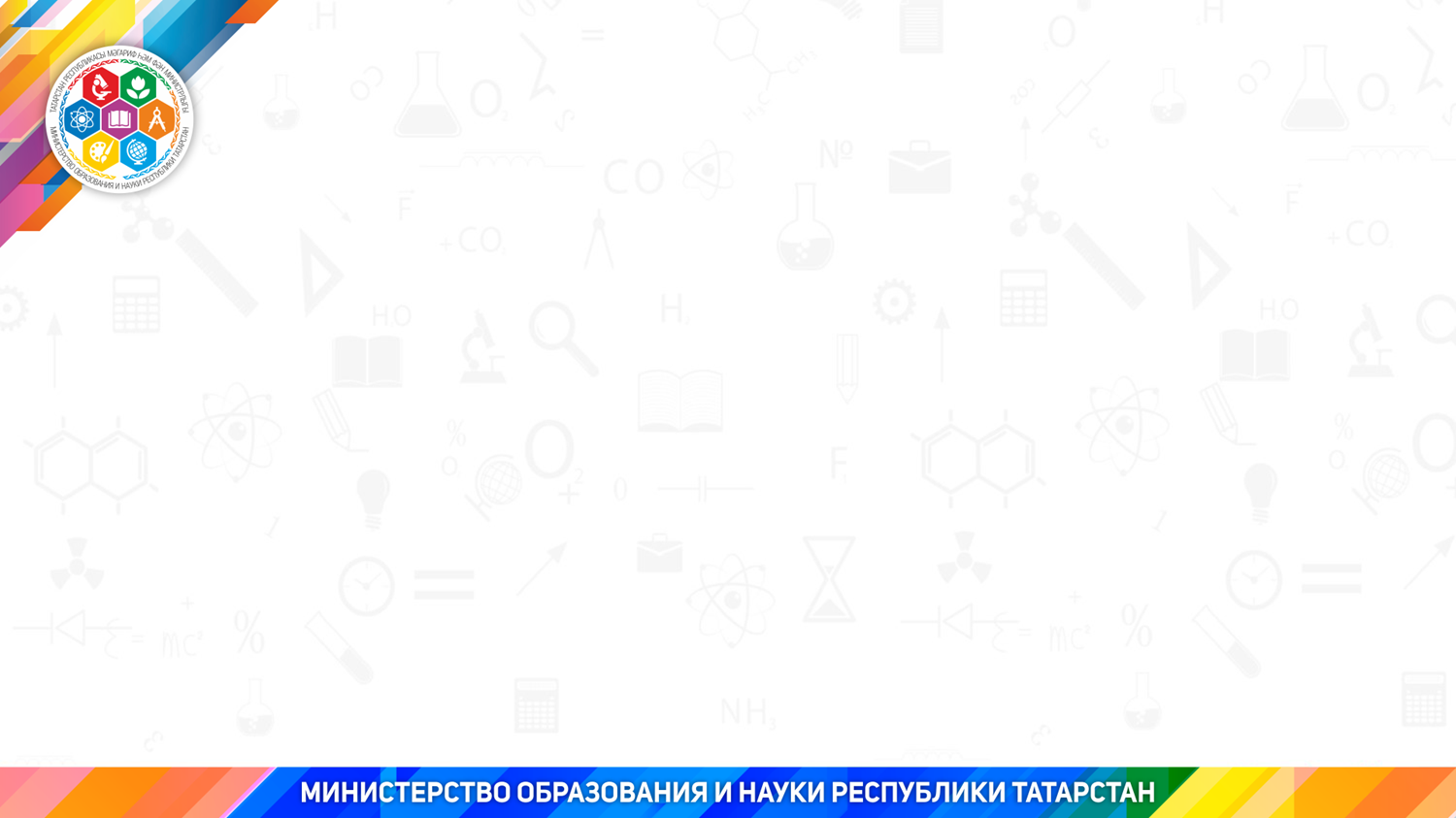 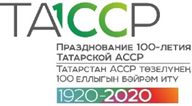 100% устройство детей в семью
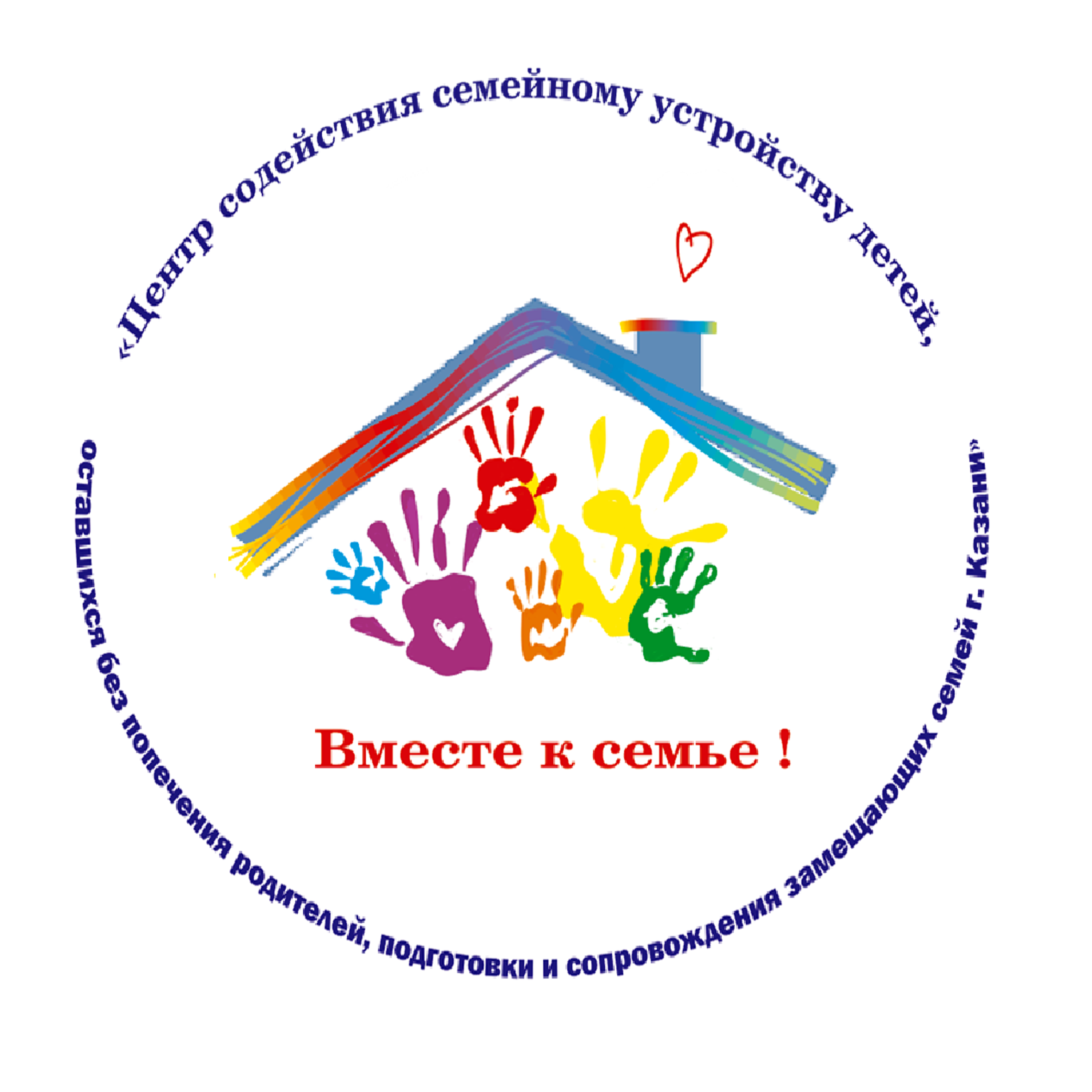 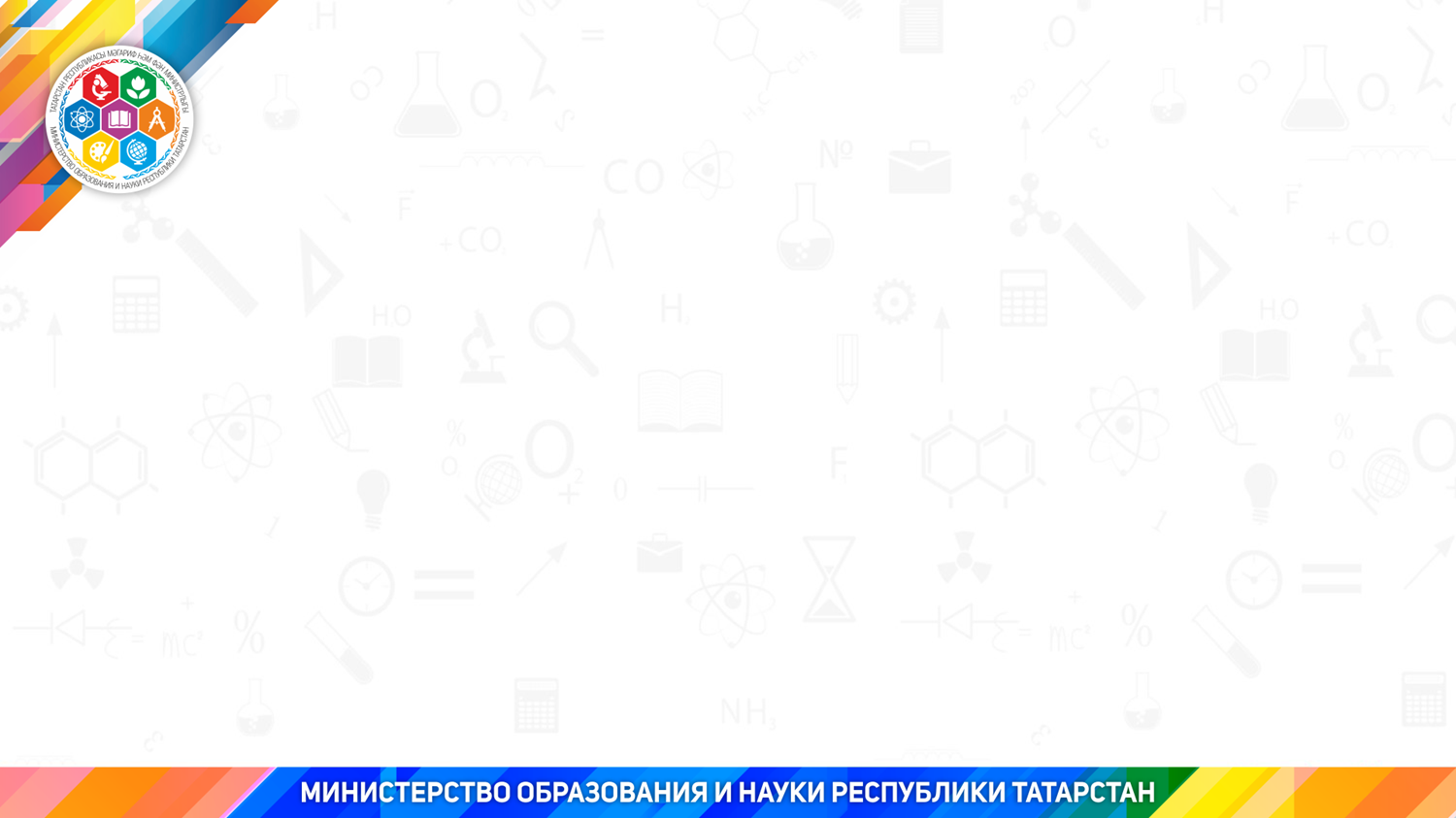 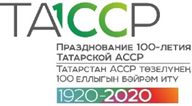 За 7 месяцев 2019 года
478 детей 
Выявлено
Из них 
463
Устроены на воспитание в семью
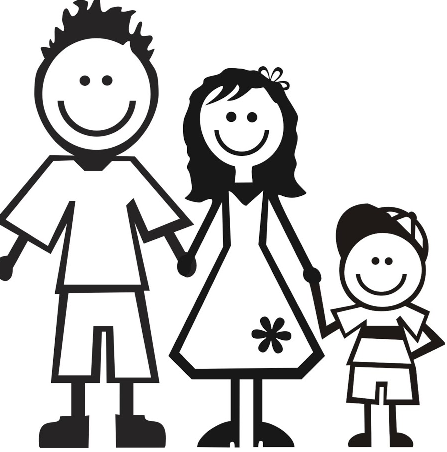 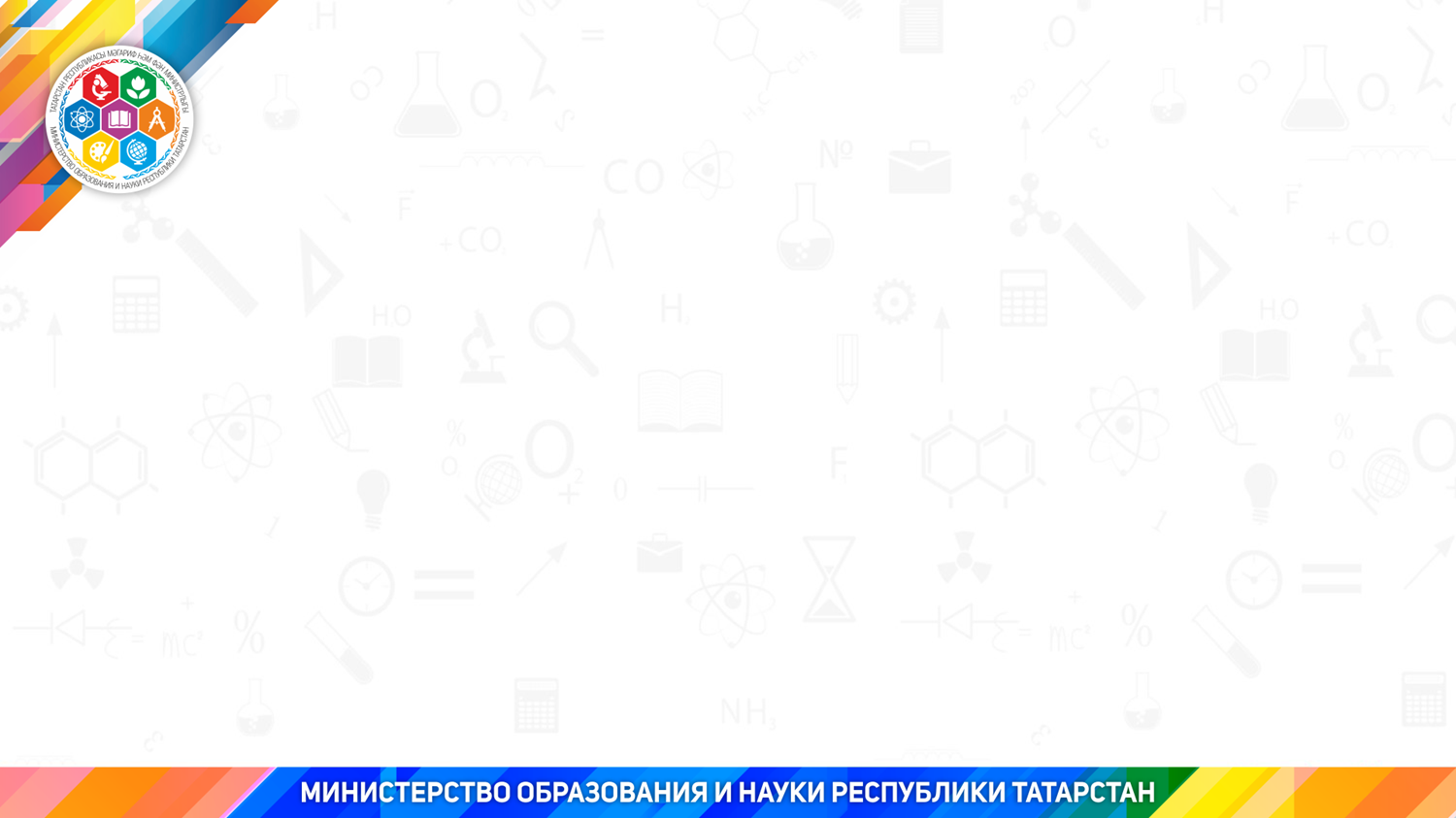 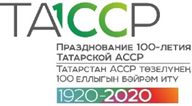 Обеспечение жилыми помещениями
2013 - 2018
2007 - 2012
1818
квартир
733
сертификата
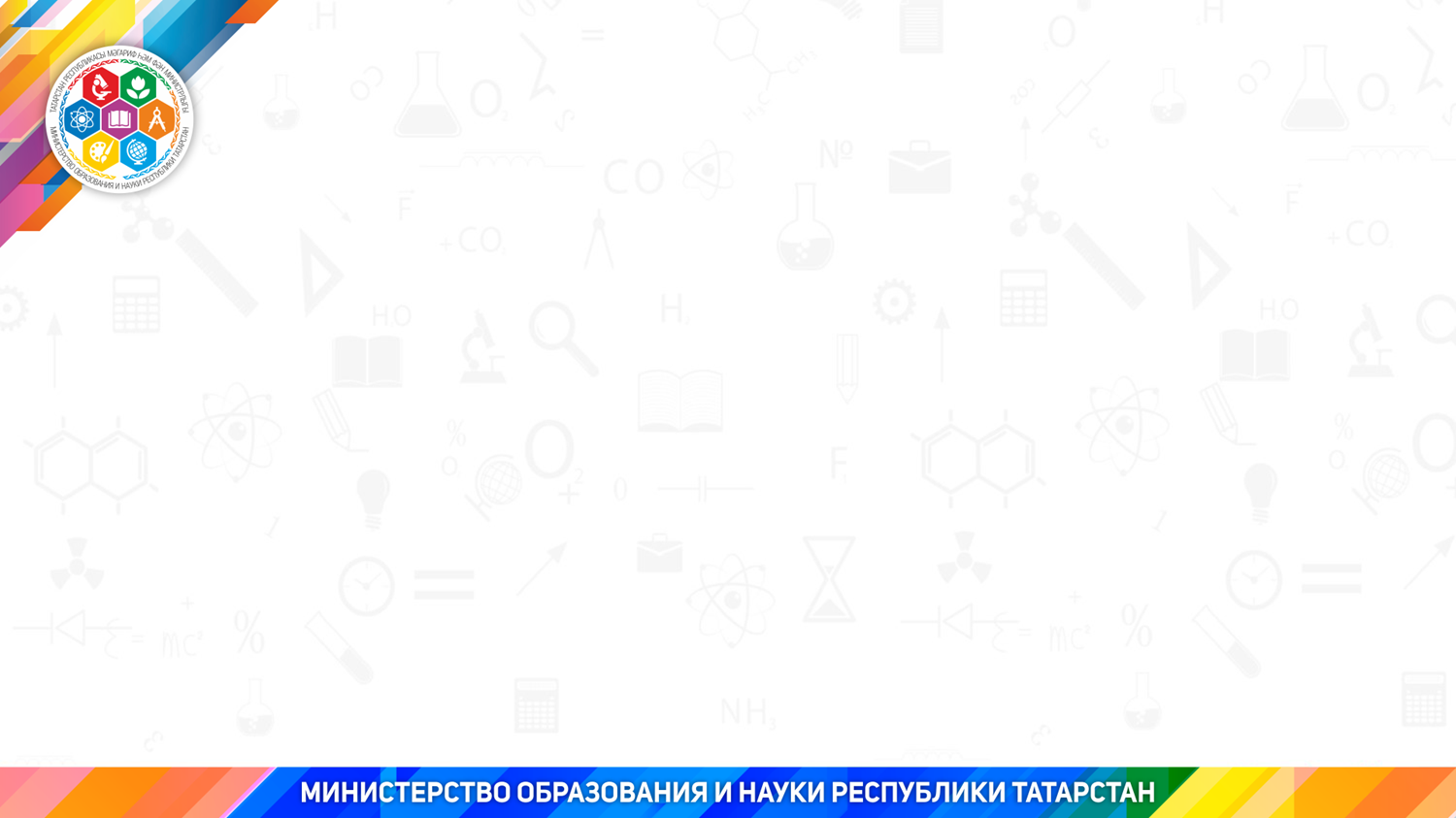 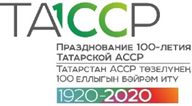 Штатная численность специалистов органов опеки
2019
2016
+27
+24
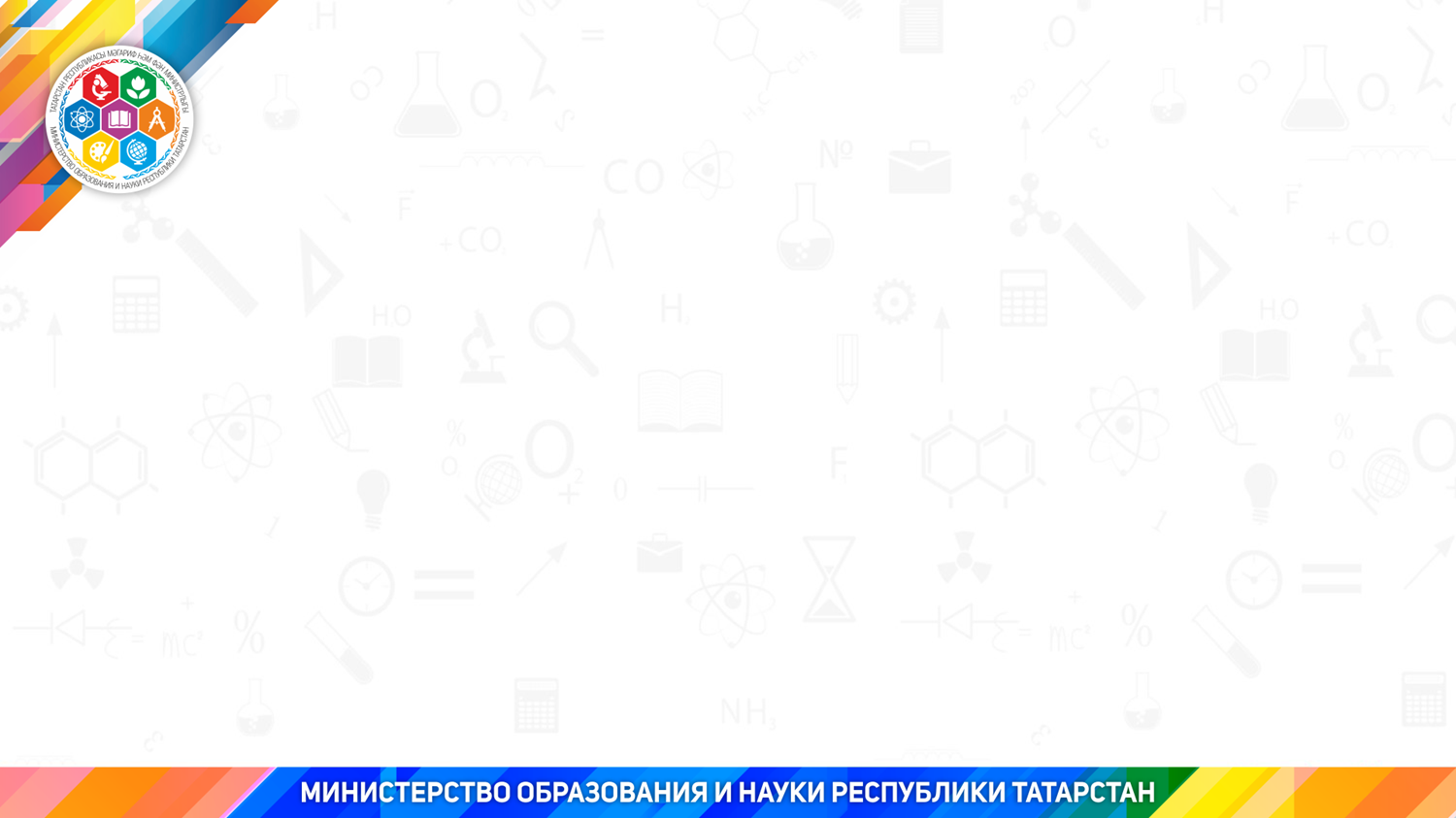 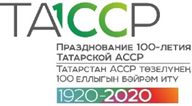 «ОБЕСПЕЧЕНИЕ И ЗАЩИТА ПРАВ ДЕТЕЙ»
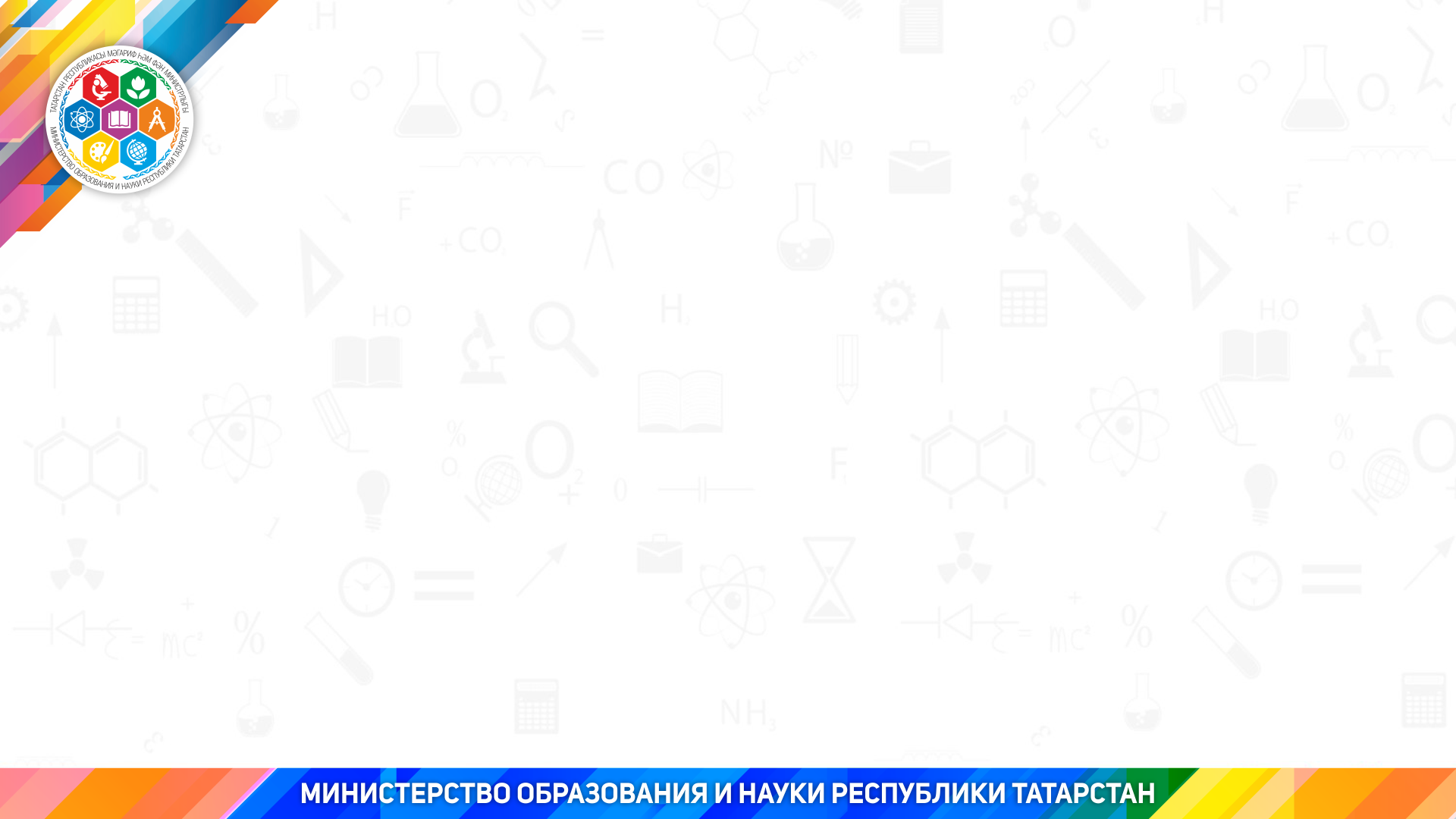 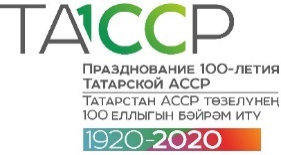 Статистика суицидов
[Speaker Notes: формирование в средствах массовой информации нового имиджа дополнительного образования, соответствующего ценностному статусу дополнительного образования в современном информационном гражданском обществе.]
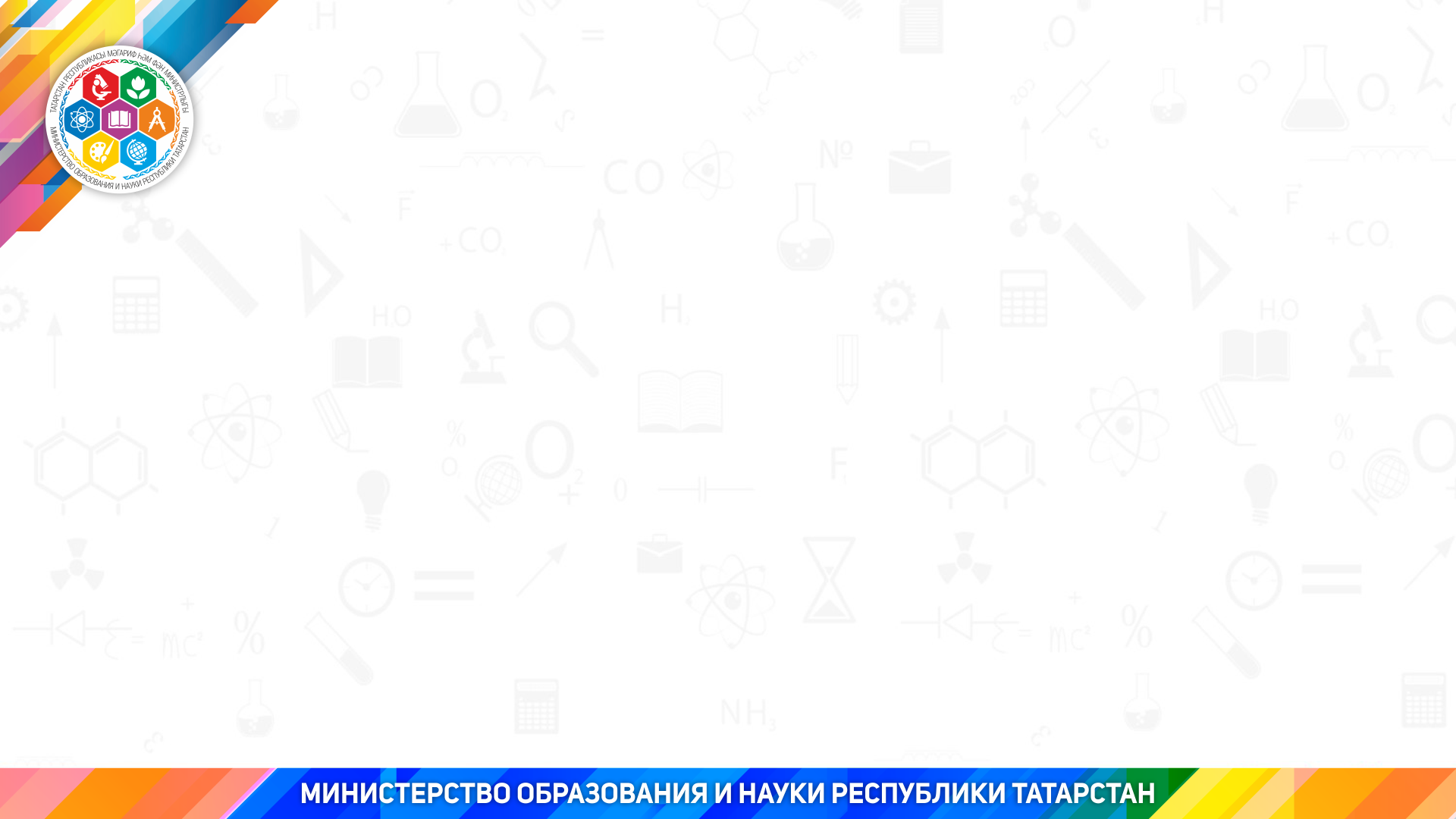 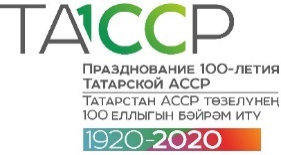 Динамика  алкогольных отравлений среди несовершеннолетних
[Speaker Notes: формирование в средствах массовой информации нового имиджа дополнительного образования, соответствующего ценностному статусу дополнительного образования в современном информационном гражданском обществе.]
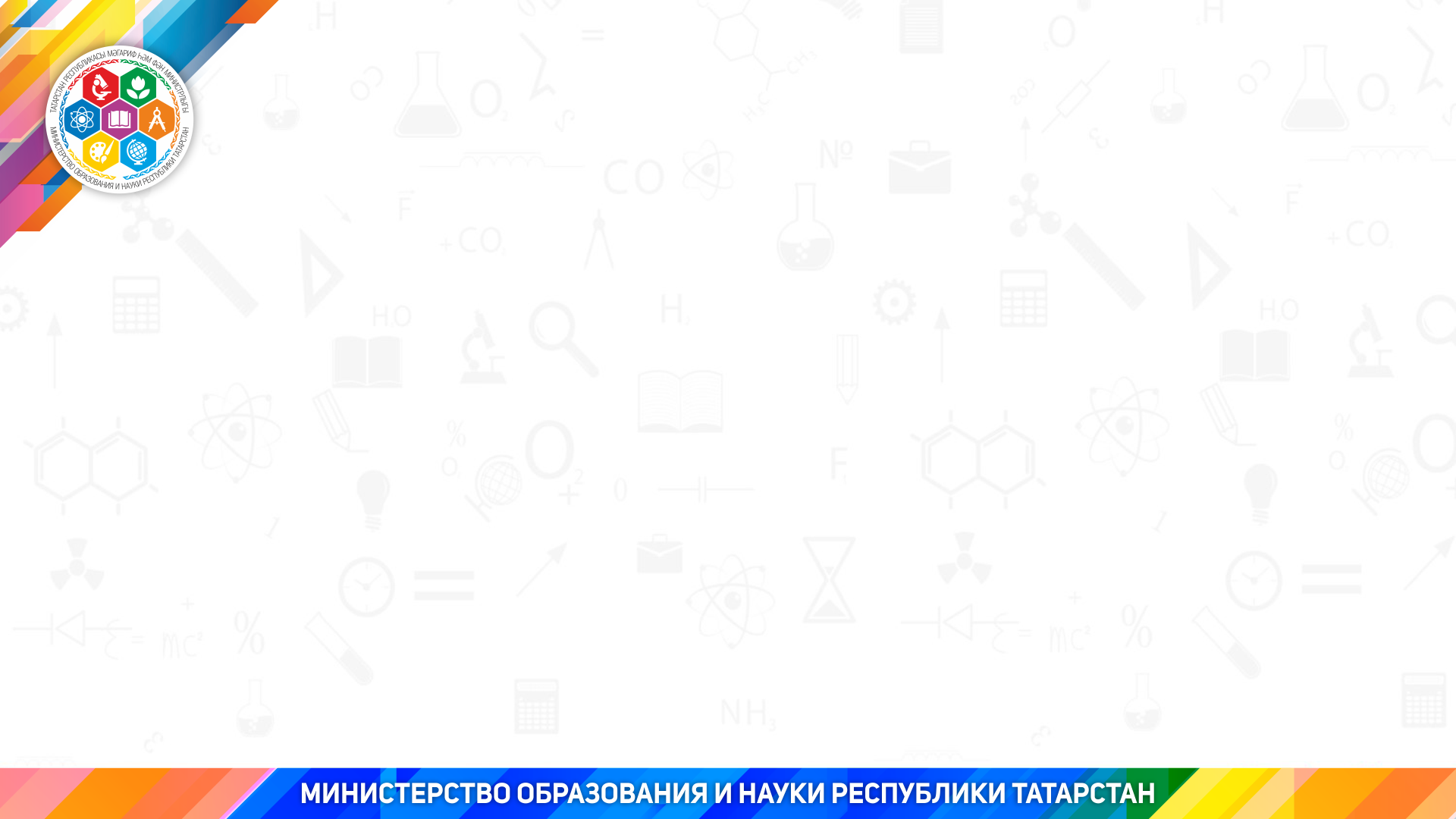 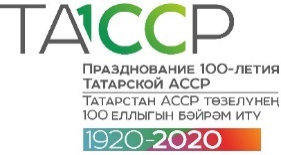 Динамика  профилактических  медицинских осмотров
[Speaker Notes: формирование в средствах массовой информации нового имиджа дополнительного образования, соответствующего ценностному статусу дополнительного образования в современном информационном гражданском обществе.]
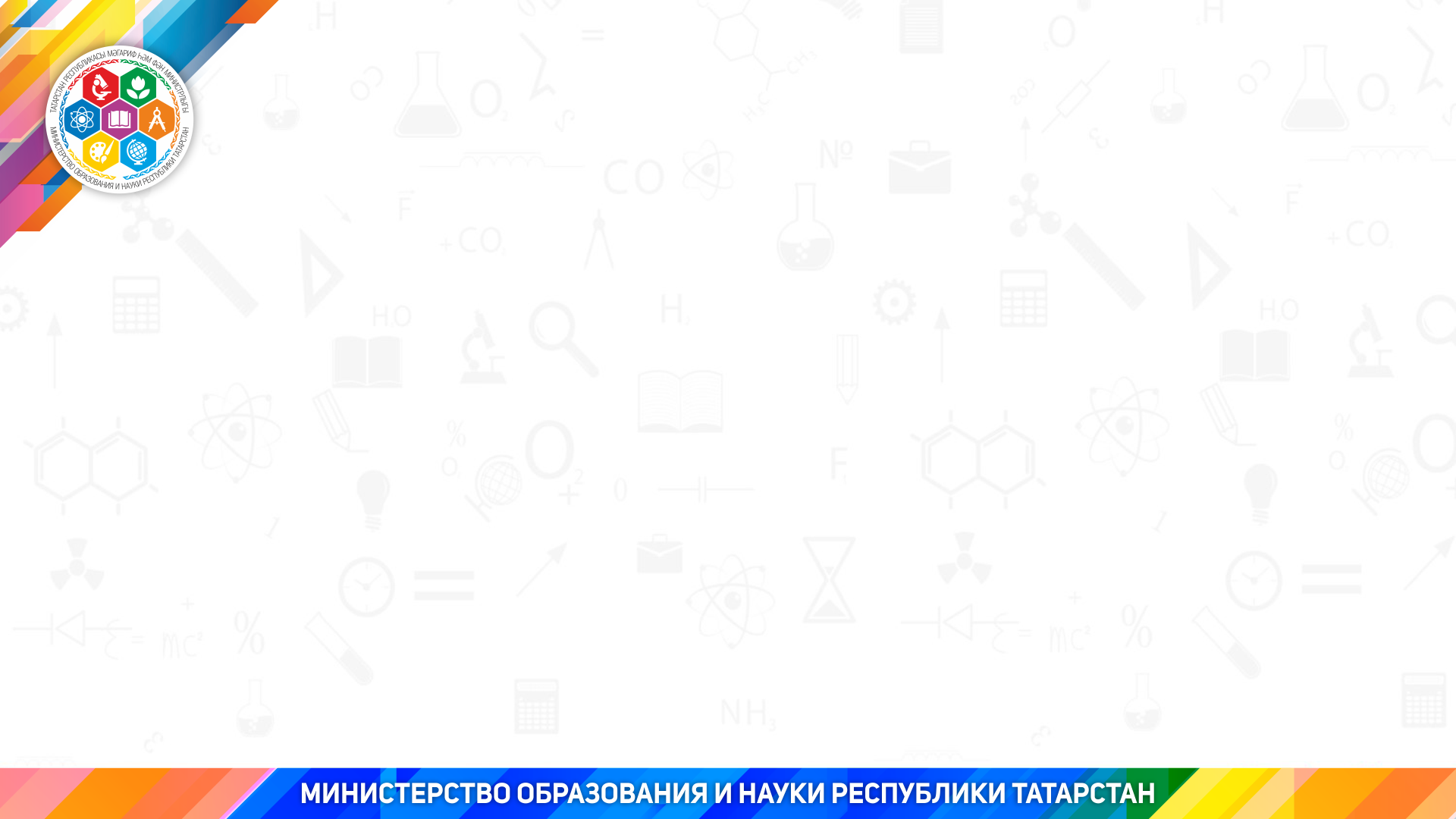 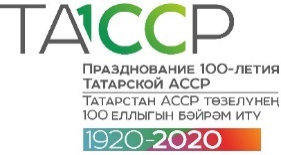 Задержаны за административные правонарушения, связанные с незаконным оборотом наркотиков
[Speaker Notes: формирование в средствах массовой информации нового имиджа дополнительного образования, соответствующего ценностному статусу дополнительного образования в современном информационном гражданском обществе.]
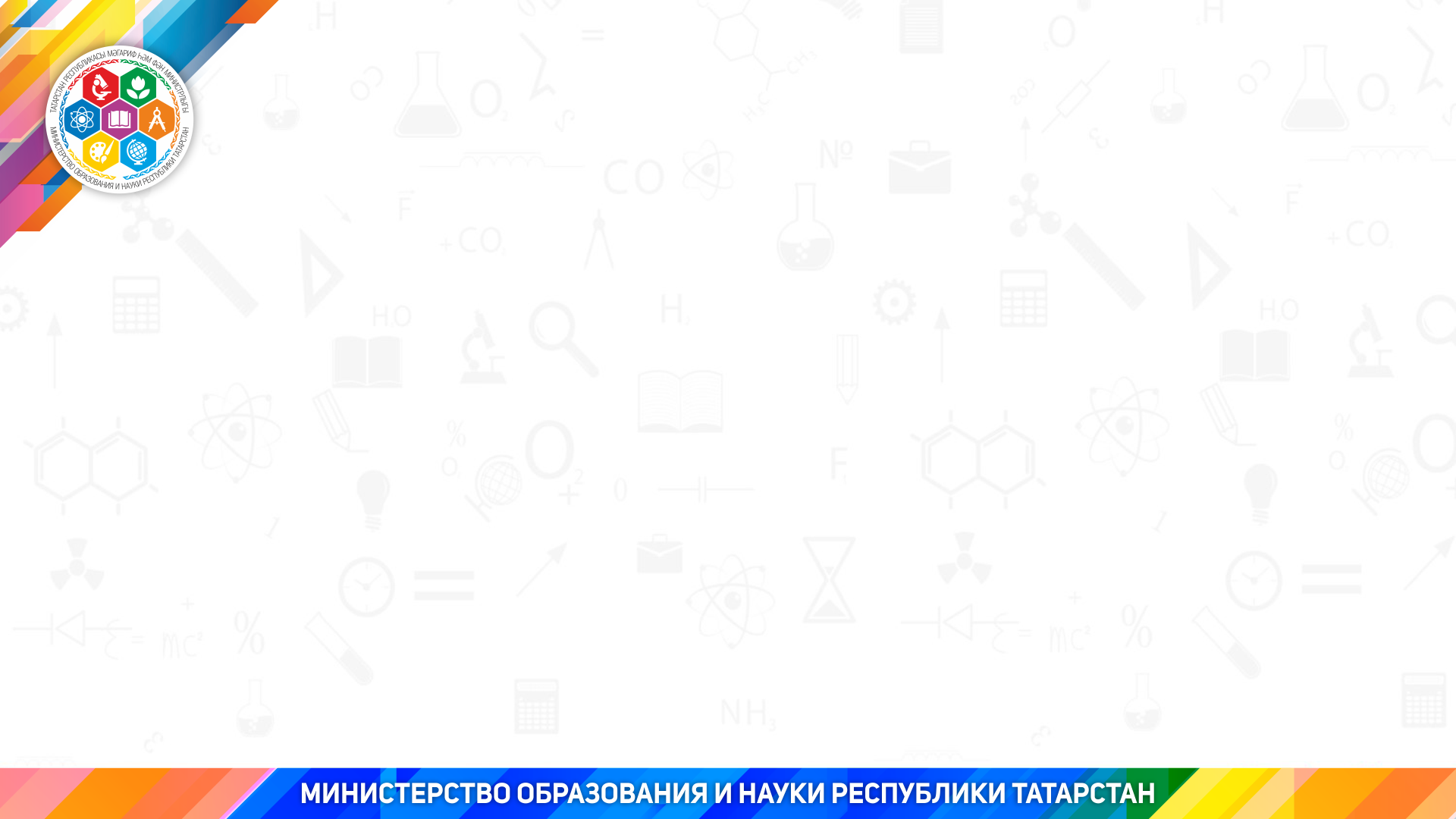 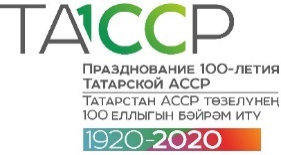 Результаты мониторинга психологической безопасности молодежный среды  по итогам 2018 года
[Speaker Notes: формирование в средствах массовой информации нового имиджа дополнительного образования, соответствующего ценностному статусу дополнительного образования в современном информационном гражданском обществе.]
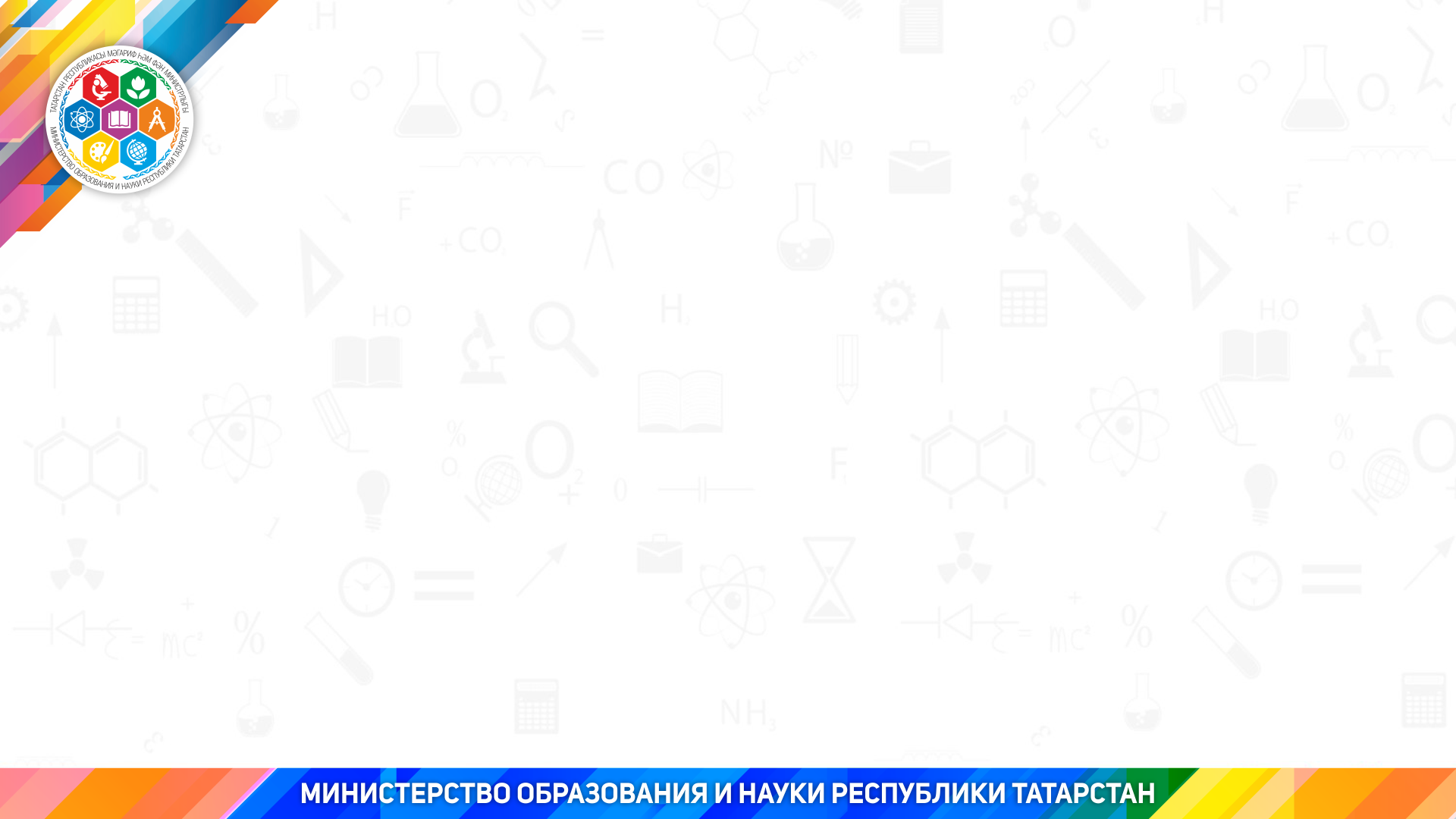 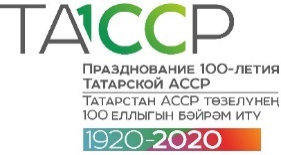 Психологическая служба в Республике Татарстан
[Speaker Notes: формирование в средствах массовой информации нового имиджа дополнительного образования, соответствующего ценностному статусу дополнительного образования в современном информационном гражданском обществе.]
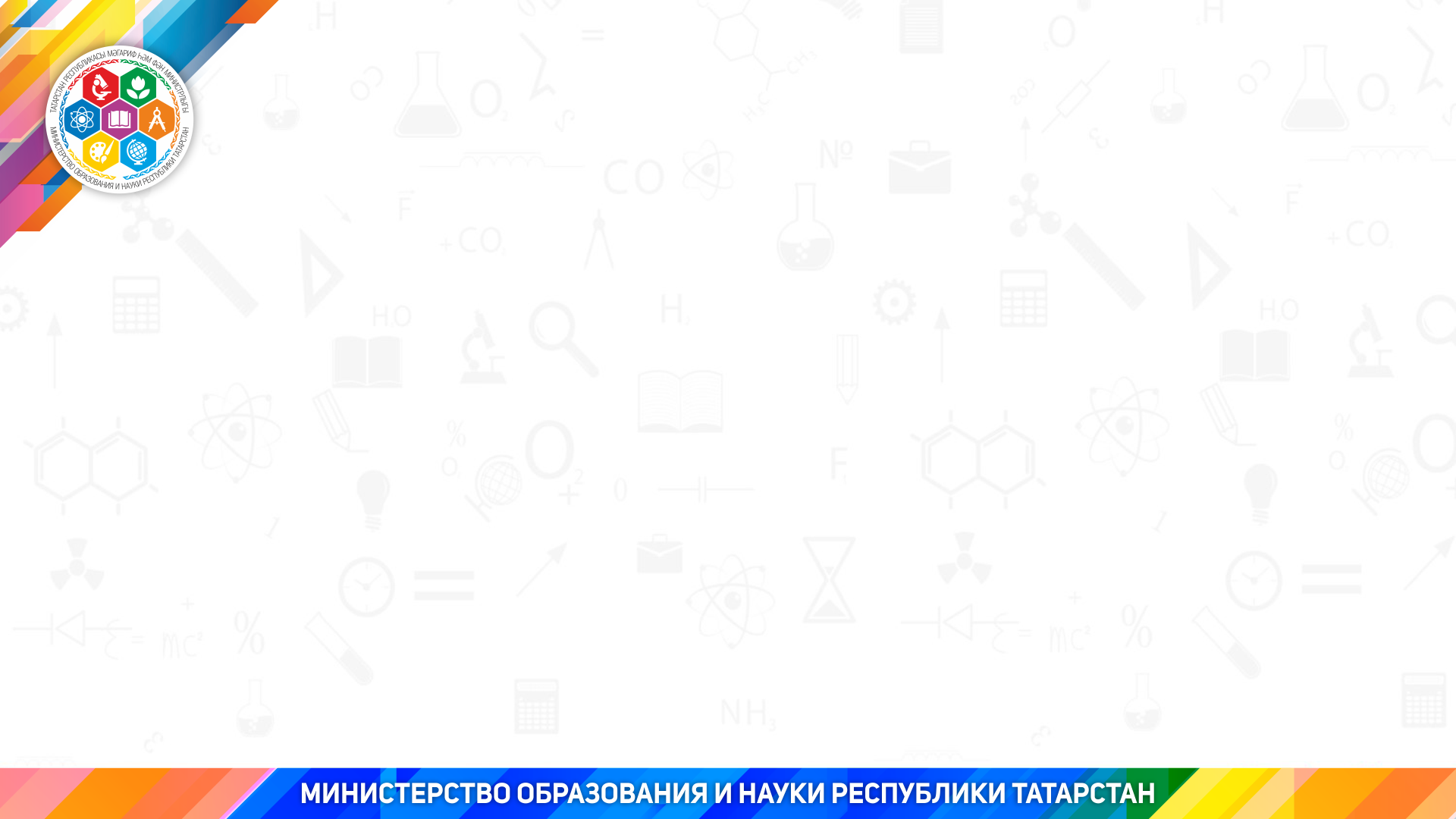 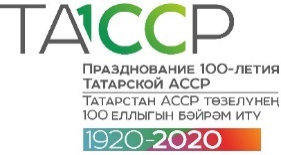 ФЕДЕРАЛЬНЫЙ ЗАКОН РФ "ОБ ОБРАЗОВАНИИ В РОССИЙСКОЙ ФЕДЕРАЦИИ", N 273-ФЗ, СТ. 2
Образование - единый целенаправленный процесс воспитания и обучения, являющийся общественно значимым благом и осуществляемый в интересах человека, семьи, общества и государства, а также совокупность приобретаемых знаний, умений, навыков, ценностных установок, опыта деятельности и компетенции определенных объема и сложности в целях интеллектуального, духовно-нравственного, творческого, физического и (или) профессионального развития человека, удовлетворения его образовательных потребностей и интересов.
[Speaker Notes: формирование в средствах массовой информации нового имиджа дополнительного образования, соответствующего ценностному статусу дополнительного образования в современном информационном гражданском обществе.]